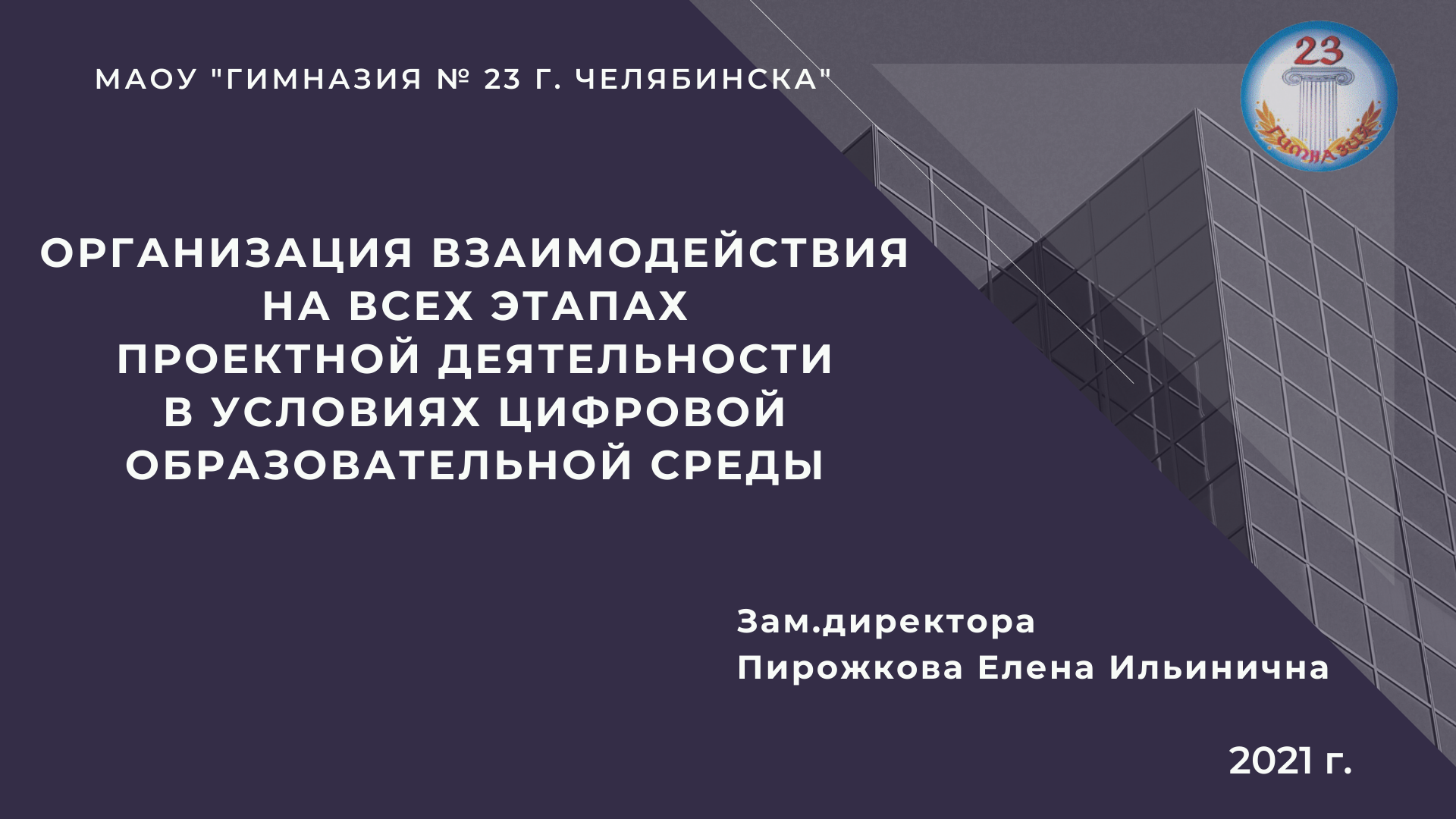 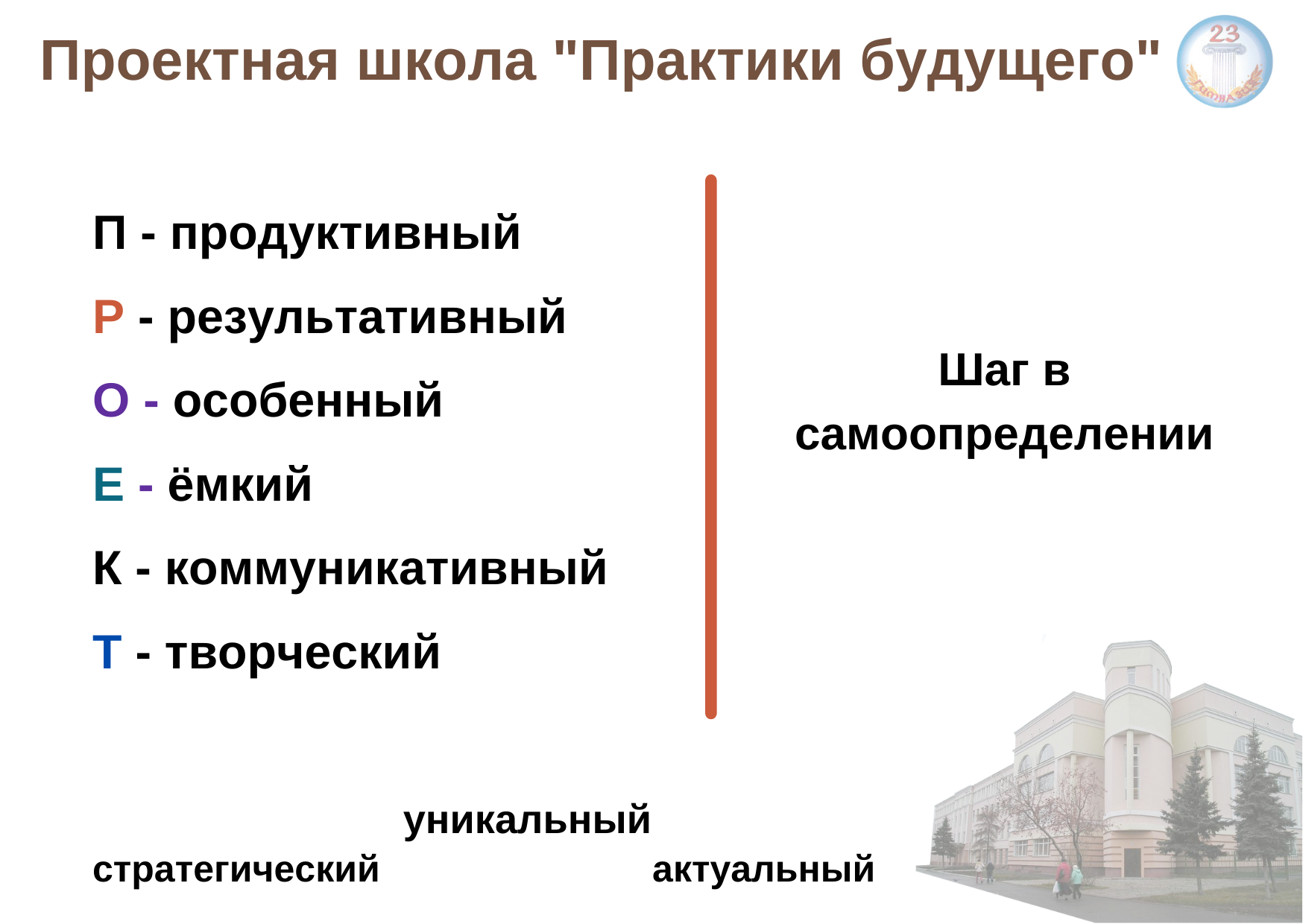 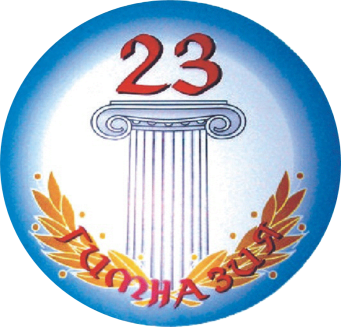 К навыкам XXI века
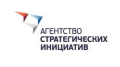 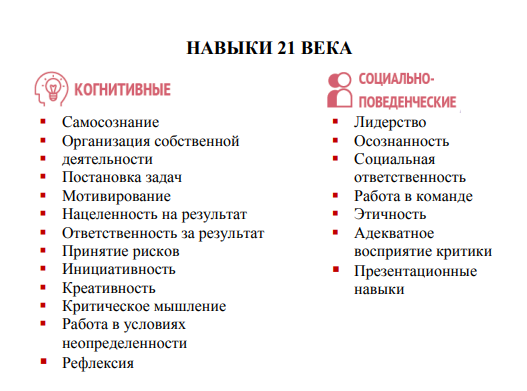 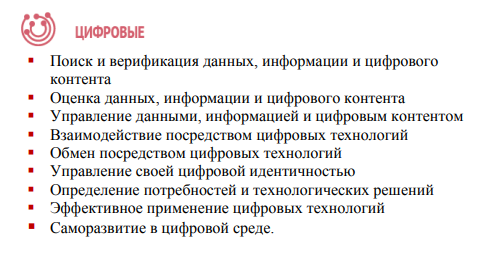 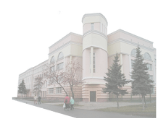 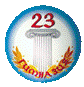 Поиск информации
Средний пользователь проводит в интернете почти 7 часов в день, или 42% своего времени бодрствования.
В соцсетях в среднем люди проводят по 2,25 часов в день. Россия входит в топ 20 с показателем 2,28 часов в день.
Мобильный телефон стал первым экраном. Пользователи проводят в телефонах больше 4 часов в день
основная причина, по которой люди выходят в Интернет, и почти две трети пользователей Интернета в мире считают, что это одна из их главных мотиваций.
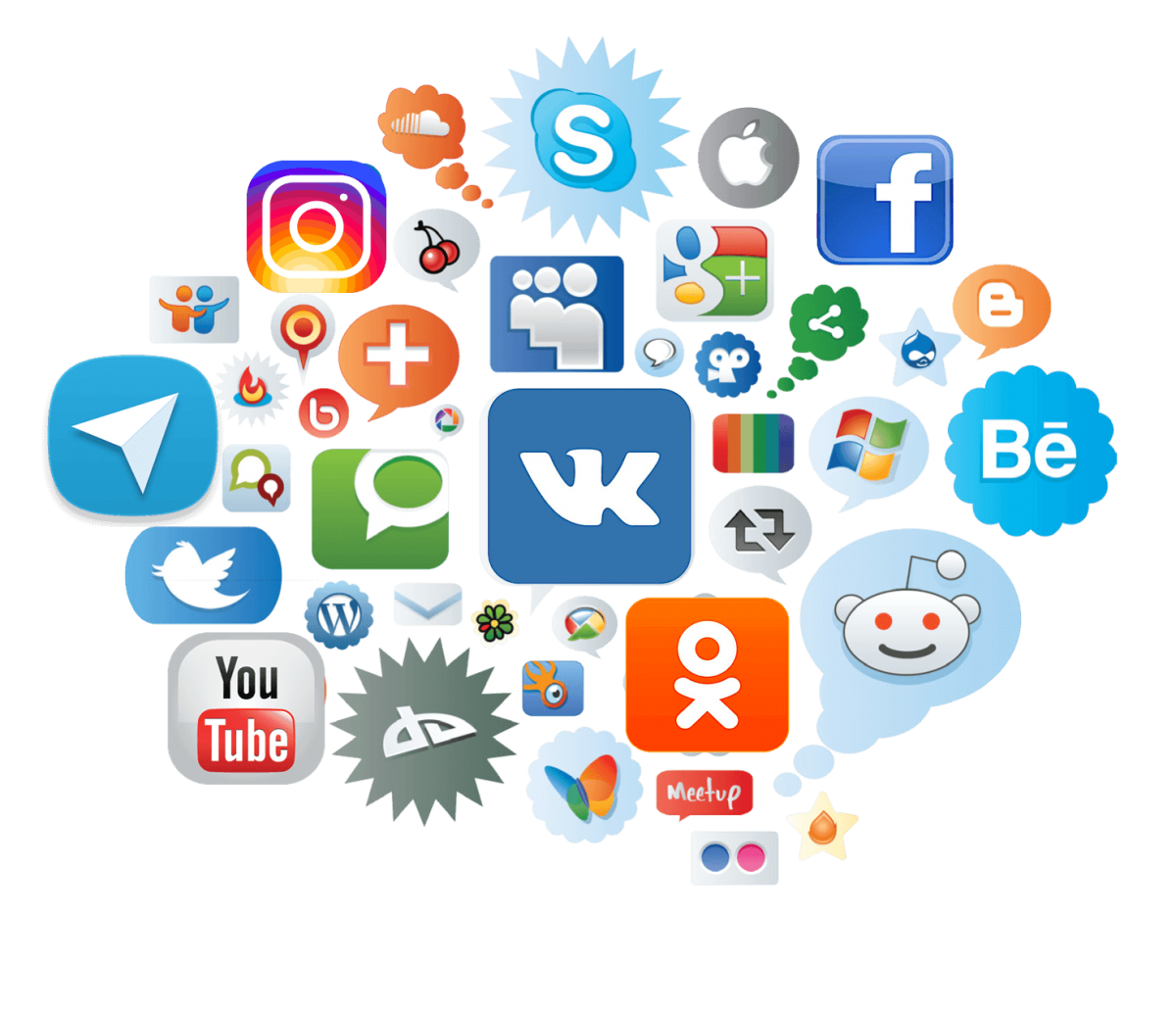 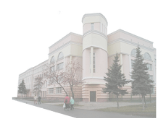 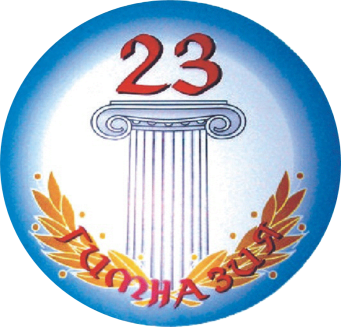 Школе требуется коллективная среда онлайн-взаимодействия
Как взаимодействовать?
Как работать одновременно?
Где хранить материалы?
Как встречаться вне стен школы?
Как открыть свои материалы избранным людям?
С помощью каких средств представить продукт?
Коллективная среда
Синхронно-асинхронно
Набор сервисов, средств
Набор форм информационного взаимодействия
Дистанционно
Контролируемый доступ к     информационным материалам
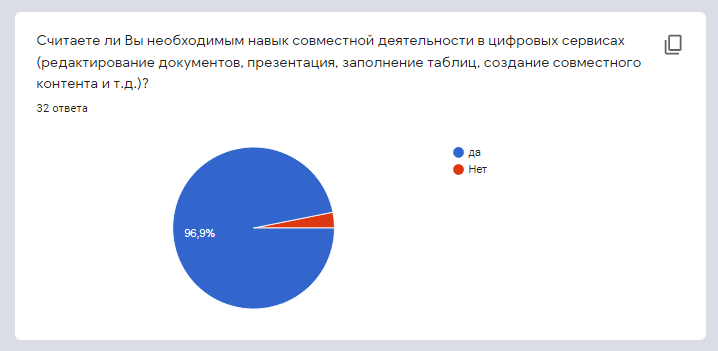 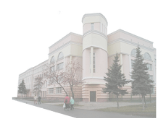 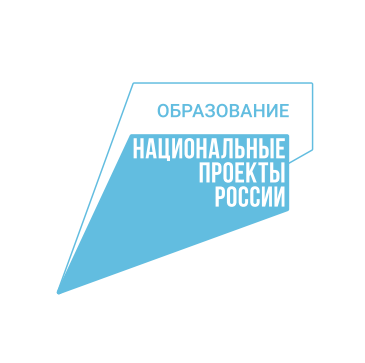 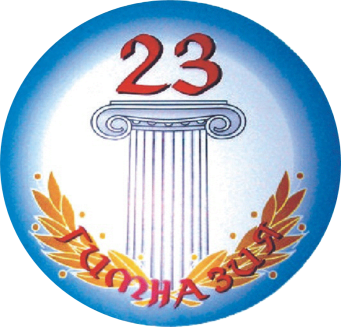 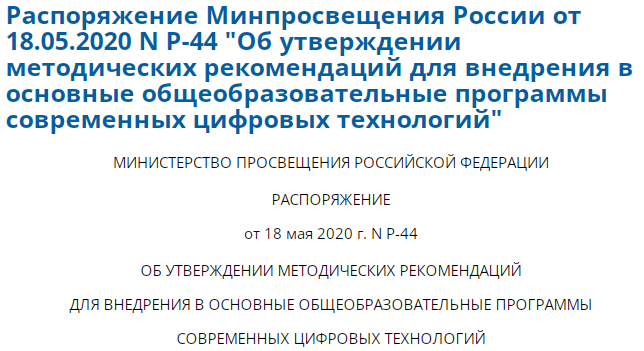 Проблематика цифровизации образования… должна быть рассмотрена … в контексте проектов использования цифровых решений в рамках традиционных и новых образовательных практик, оценки их вклада в преодоление традиционных образовательных проблем:
- организация проектно-ориентированного обучения (на разных уровнях и в разных видах образования) и содержательно-генетической логики становления способностей к проектированию…;
- реализация процессов учения и обучения на цифровой (неиндустриальной) платформе…;
- формирование "мягких" навыков - коммуникации, кооперации, критического мышления, креативности, самоорганизация, умения учиться и ряда других.
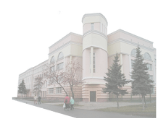 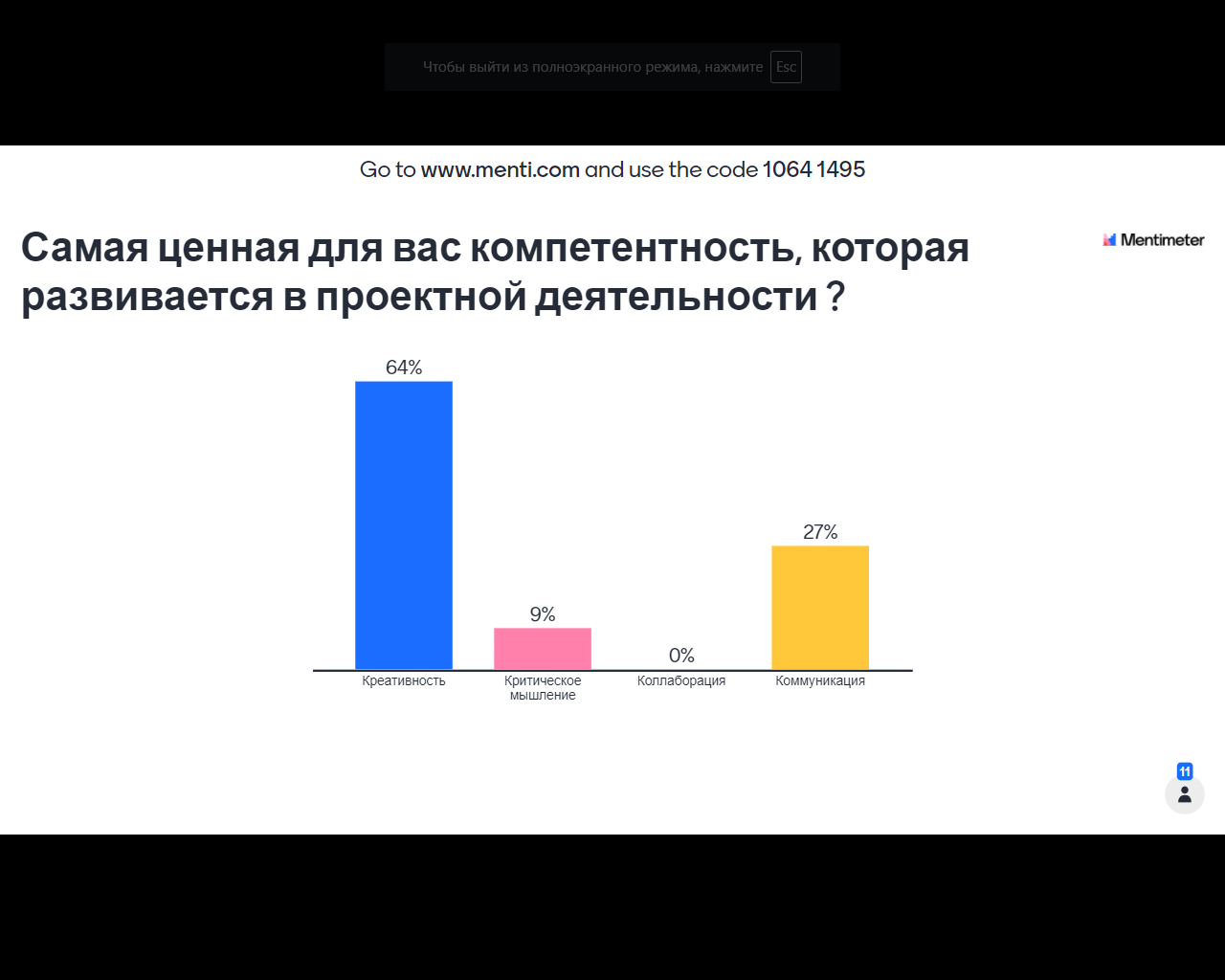 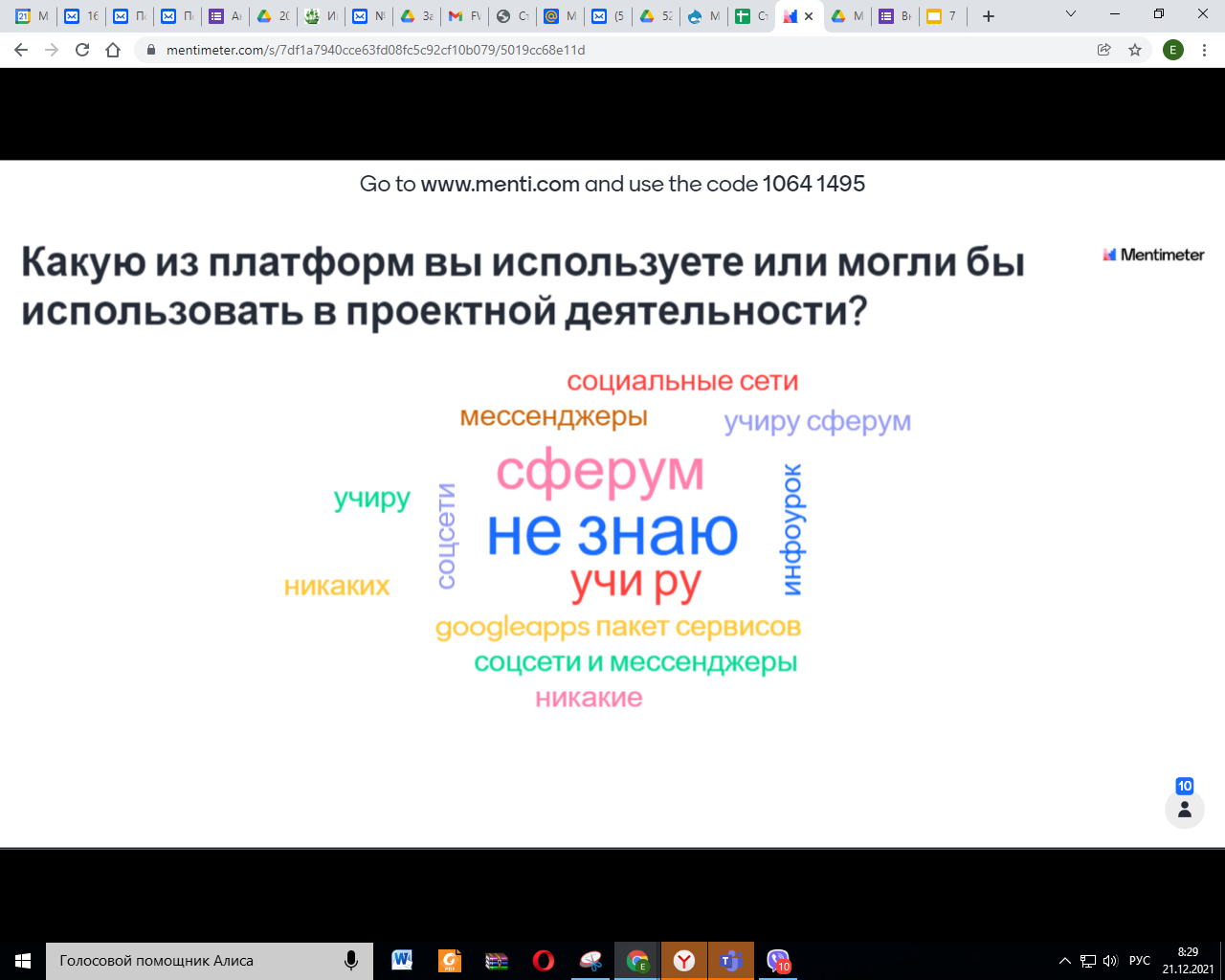 ЦОС гимназии
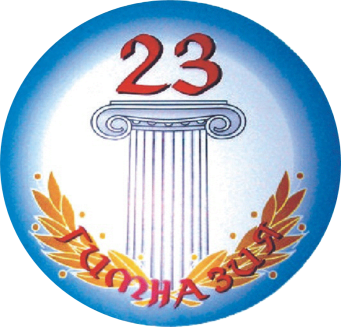 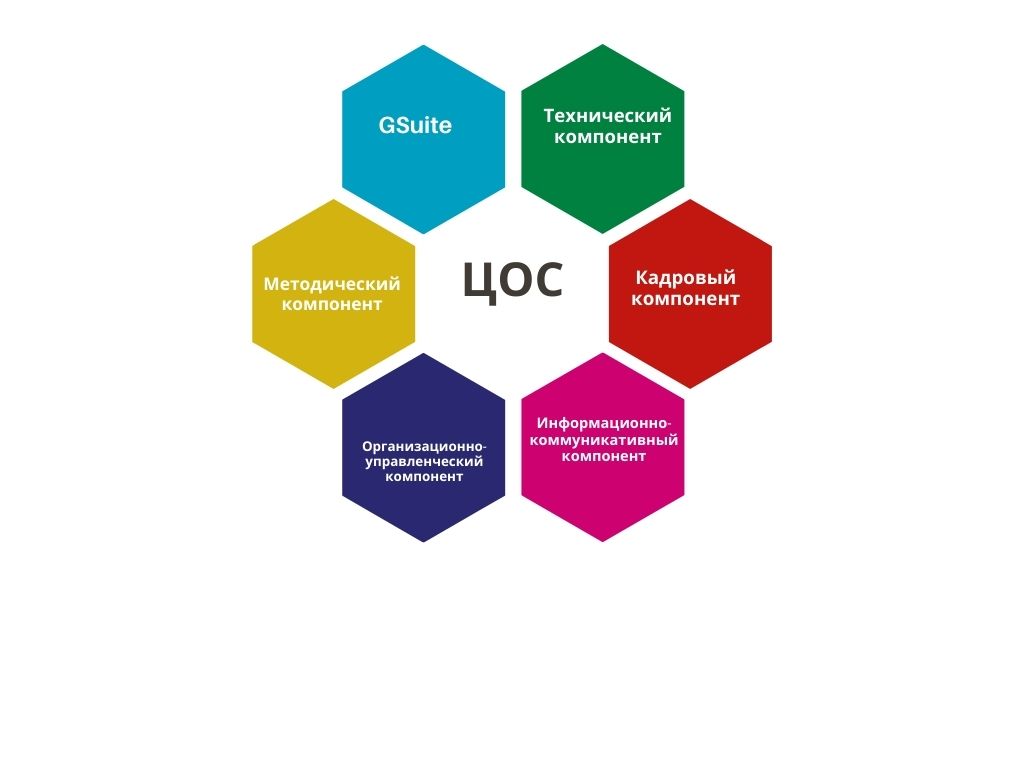 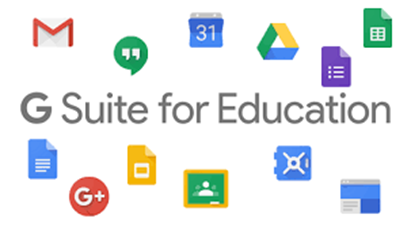 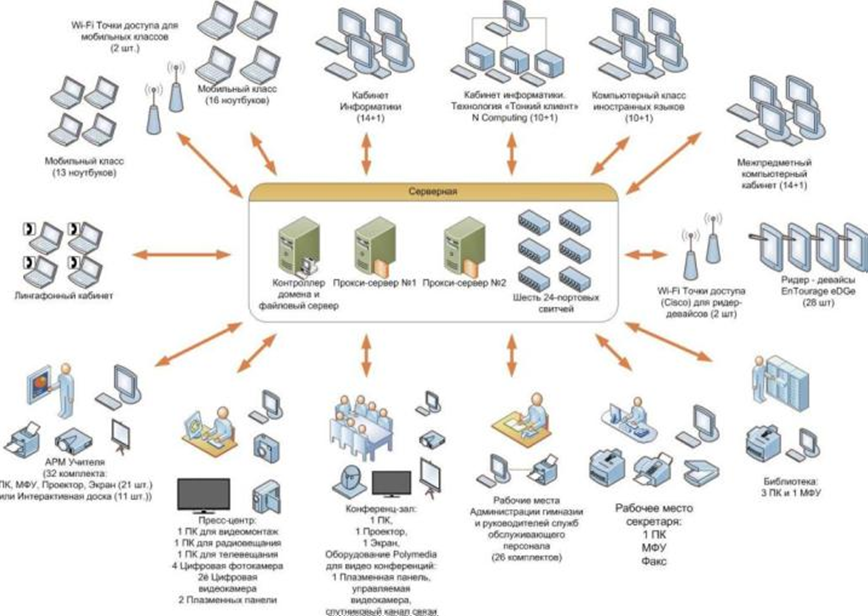 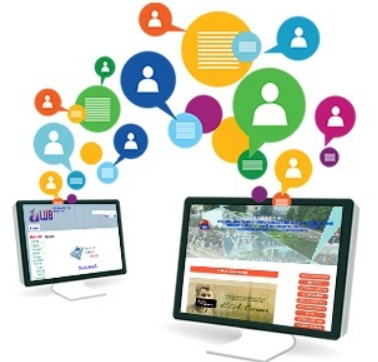 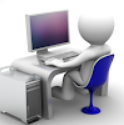 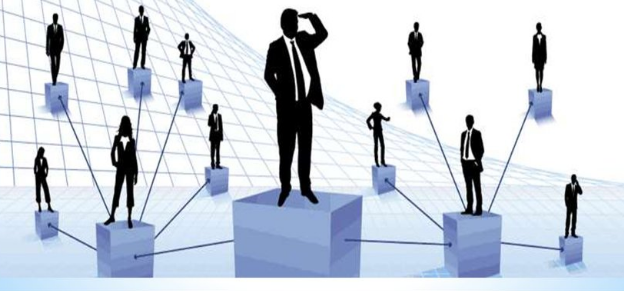 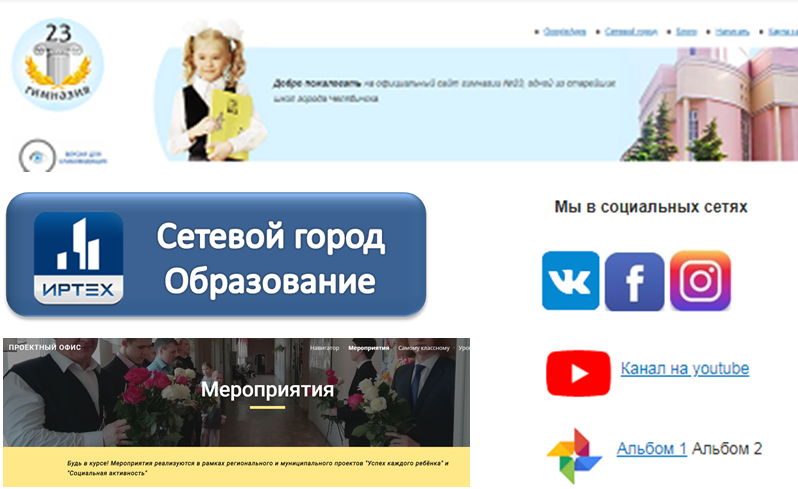 доменное имя - gymnasia23.ru
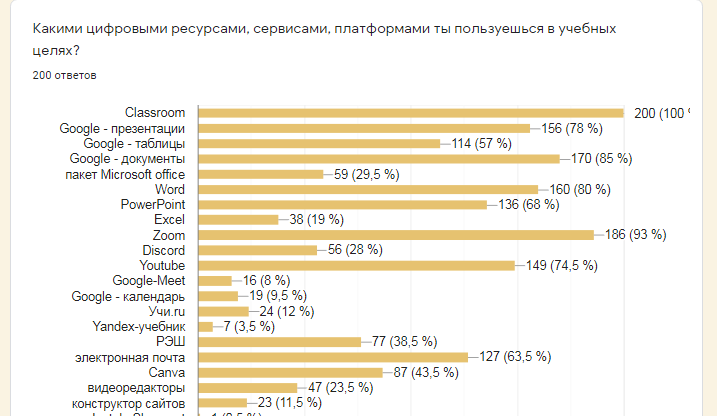 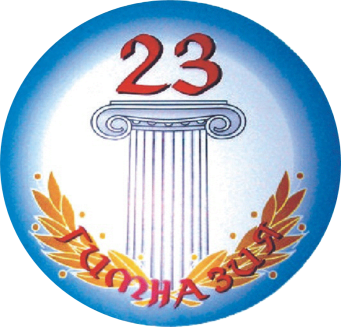 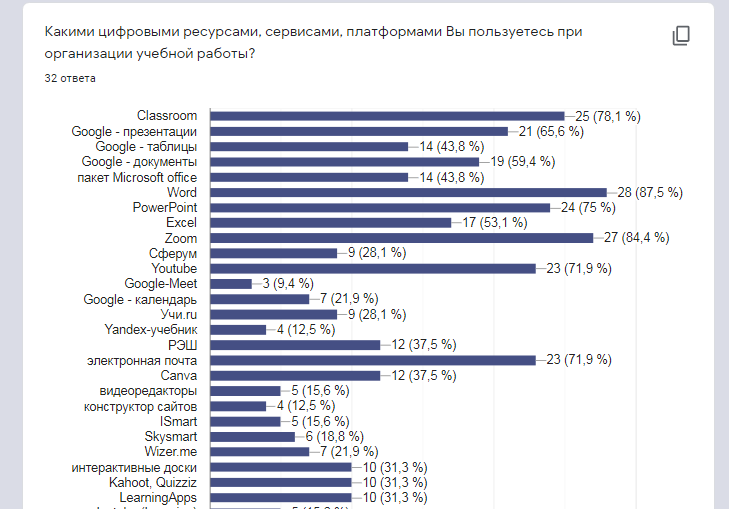 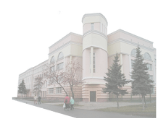 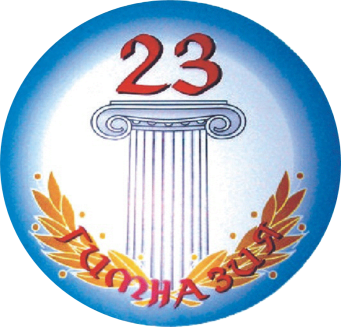 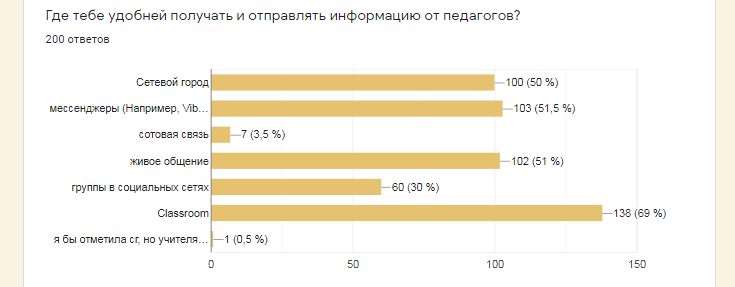 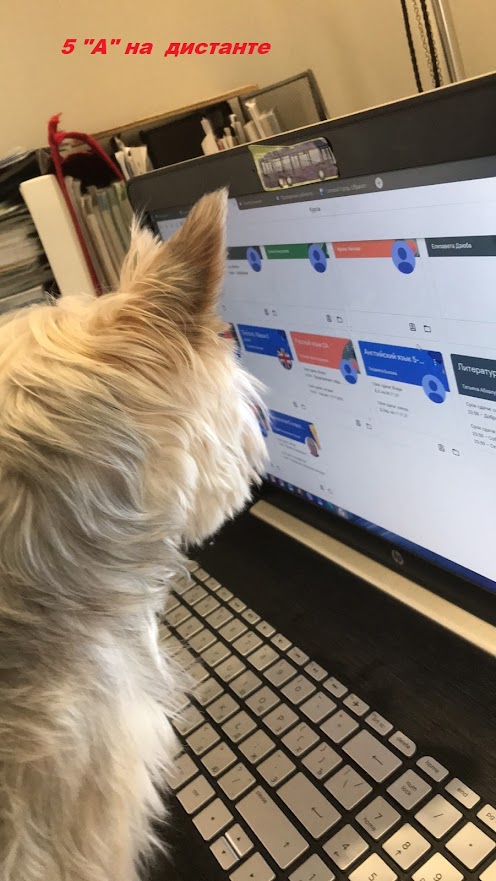 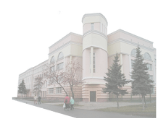 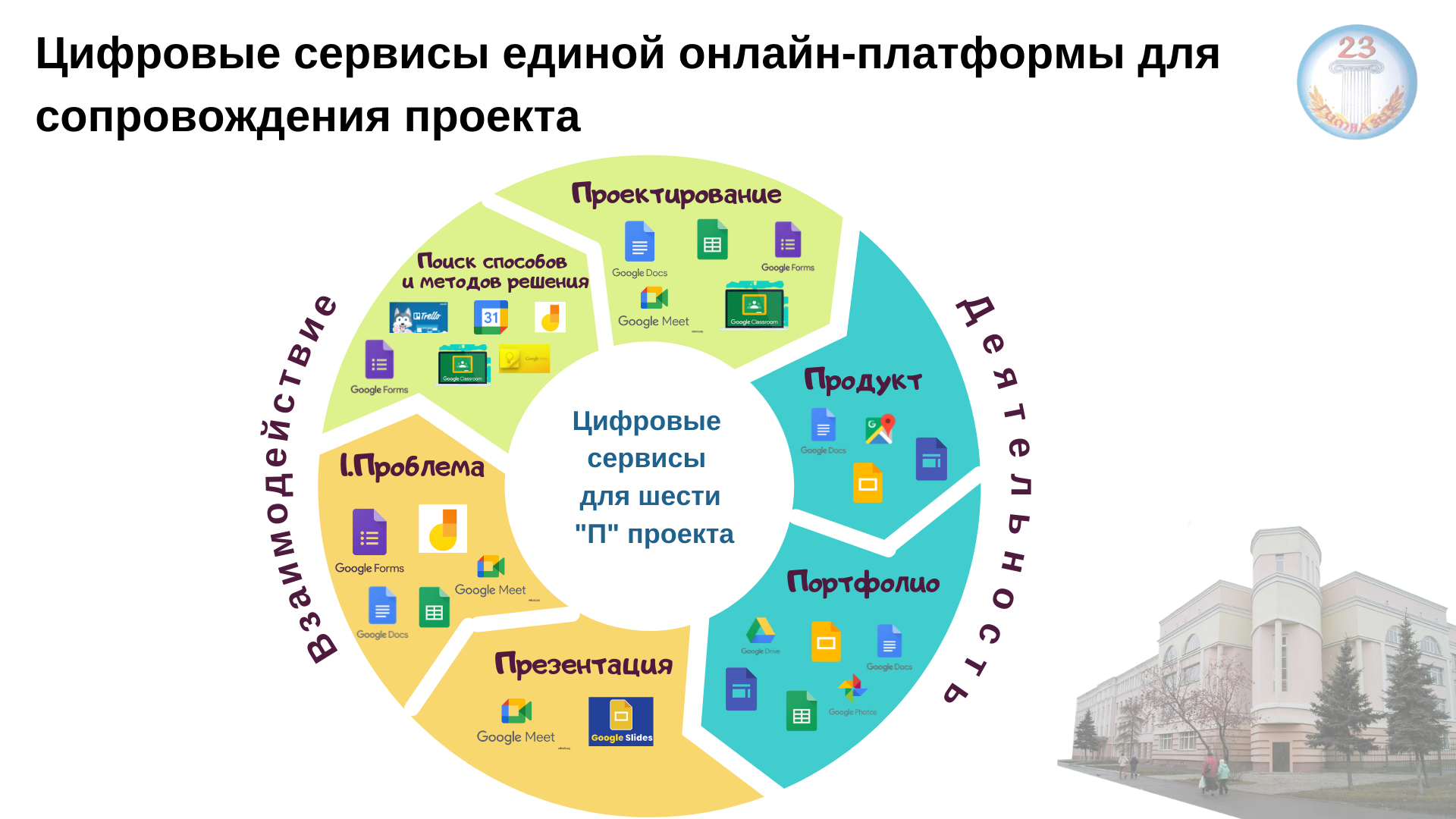 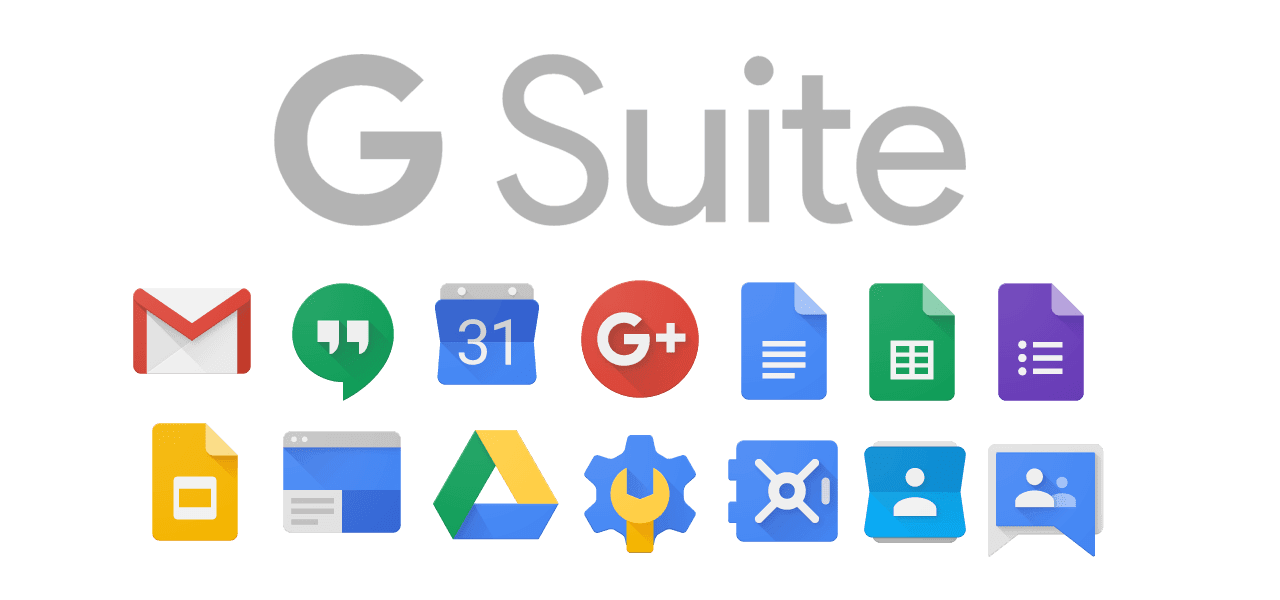 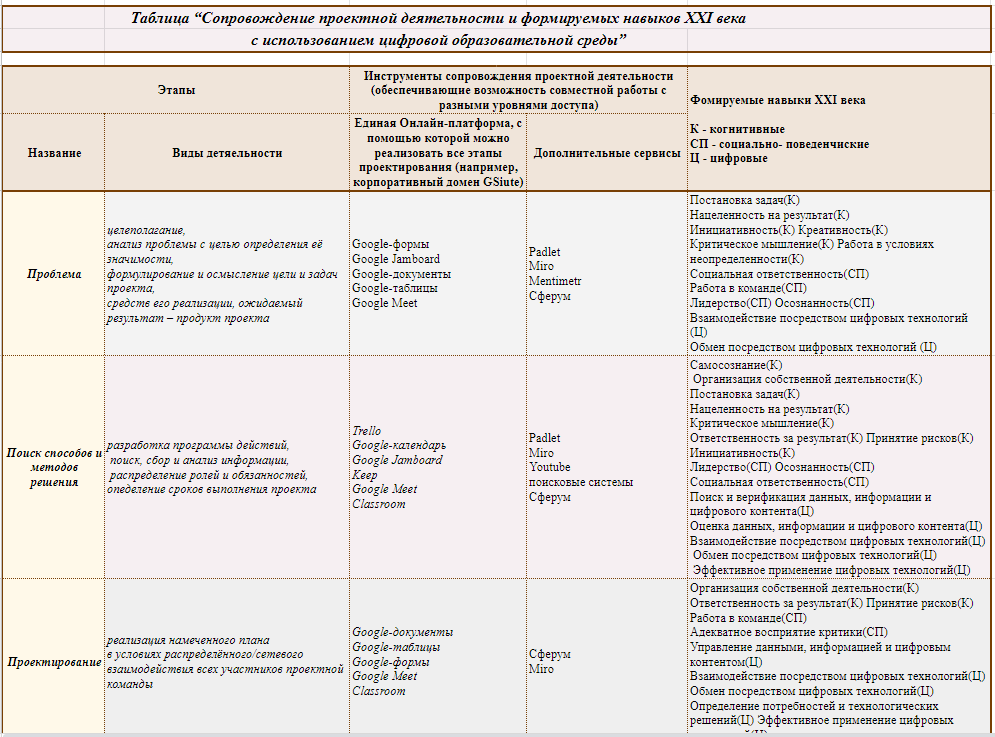 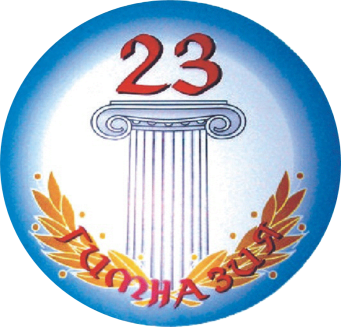 Таблица
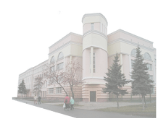 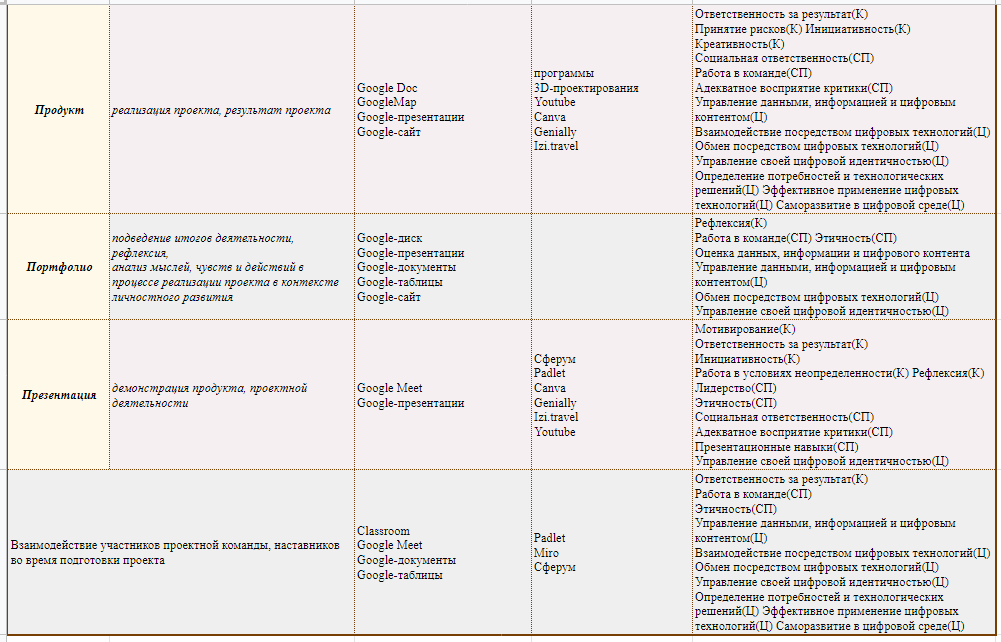 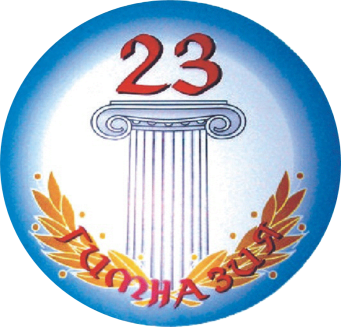 Таблица
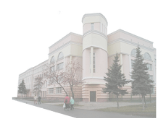 Этапы
Сервисы
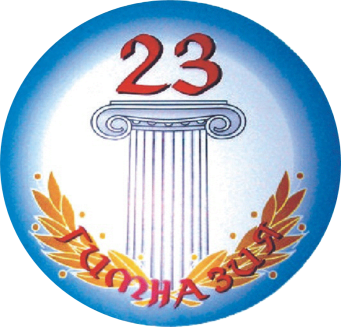 Google Classroom
единая онлайн-платформа, 
где можно реализовать все 6 «П»
Проблема
Google Forms Google Jamboard
Поиск
Trello, Google-календарь
Проектирование
Google-документ
Продукт
Google Slides
Портфолио
Google-сайт
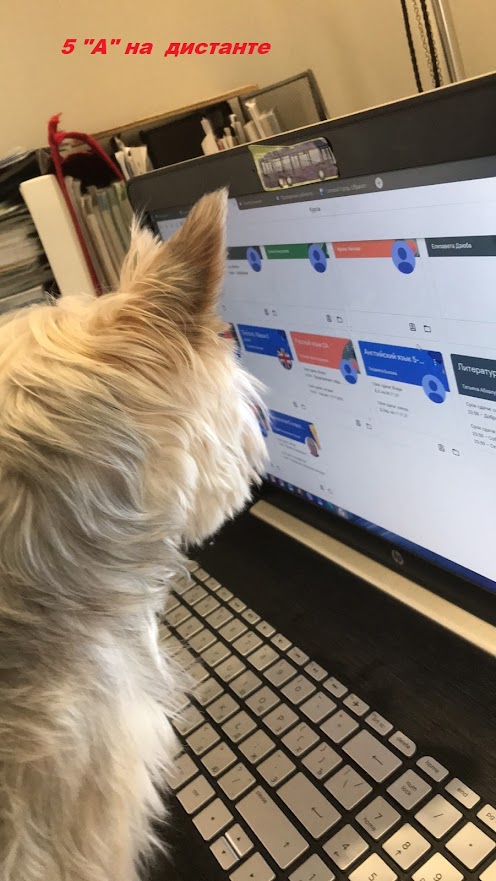 Презентация
Google-презентация
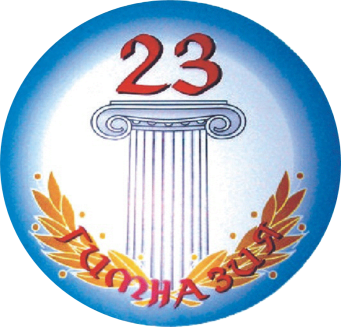 Почему мы используем облачные технологии при
 сопровождении проектной деятельности:
образование выходит за пределы школьных стен; 
возможность совместно использовать и редактировать документы;
работа в непосредственной связи с преподавателями без ограничений времени и места их проведения;
отсутствие территориальной привязки пользователя к сервису;
индивидуальная, оперативная обратная связь
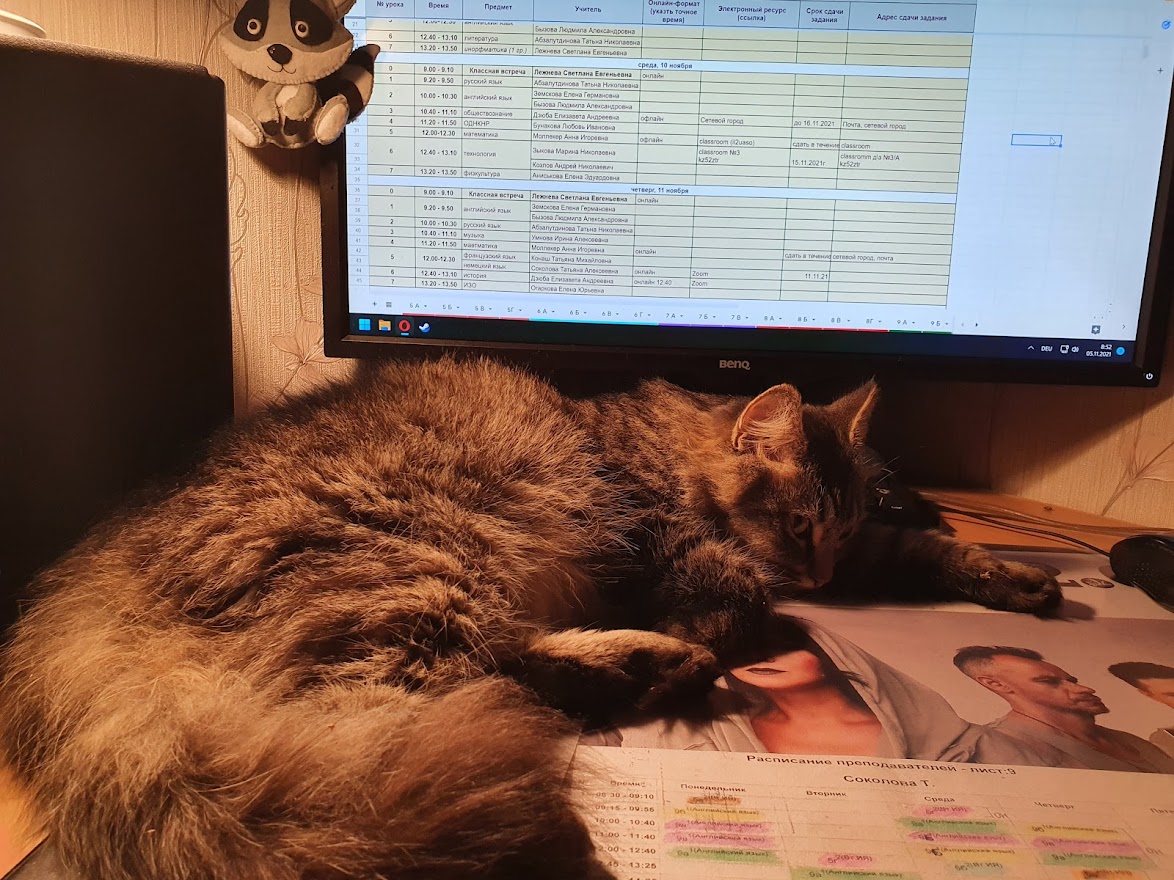 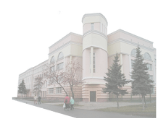 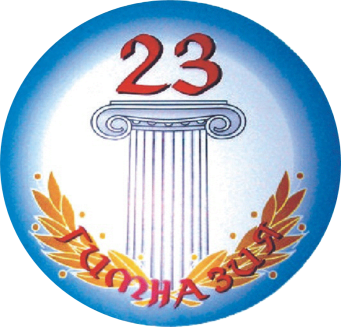 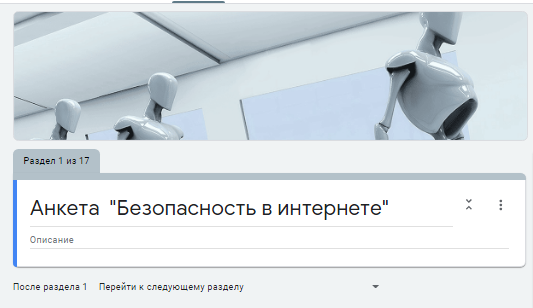 1 Проблема, 2 поиск способов
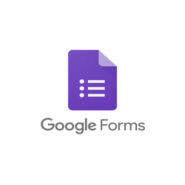 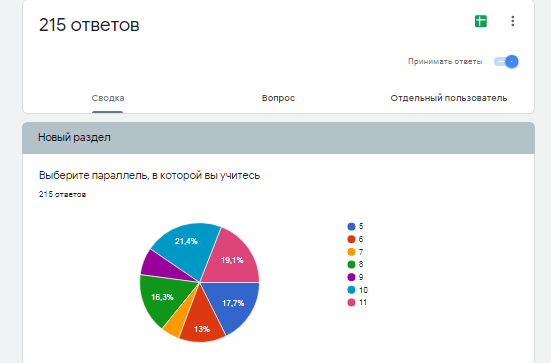 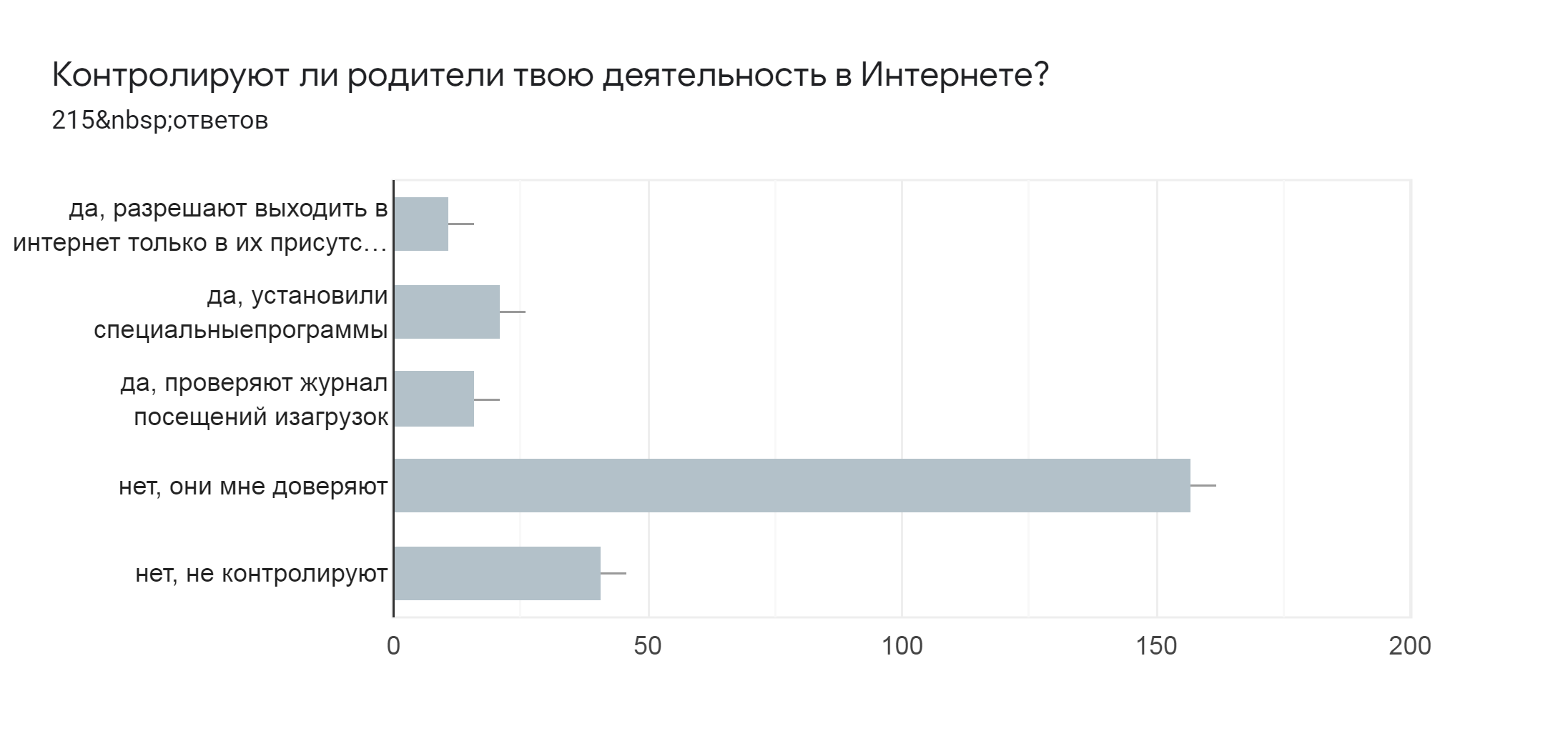 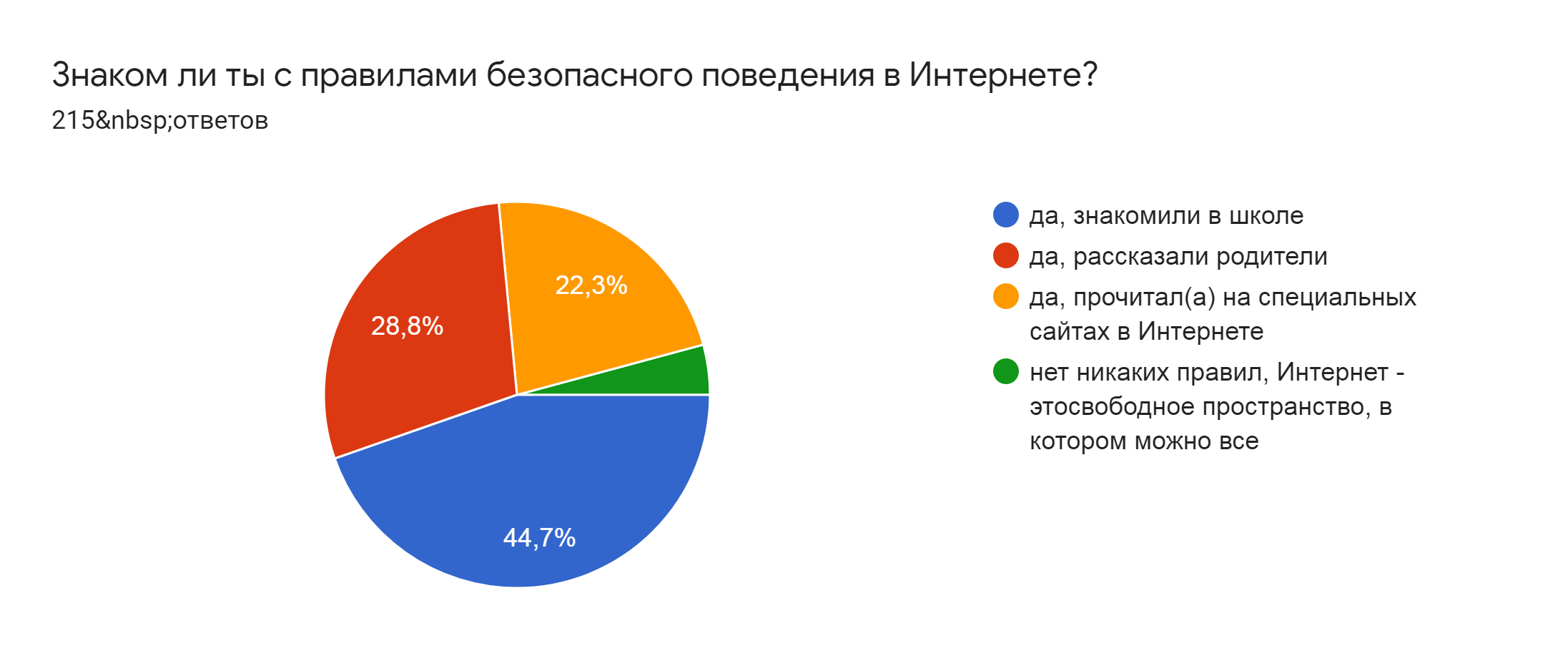 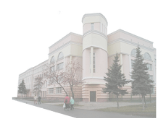 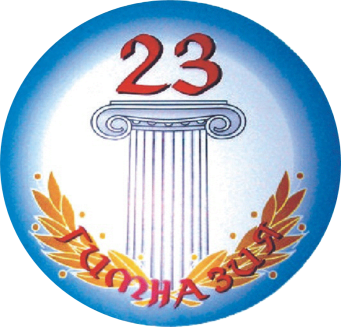 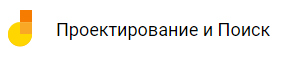 Google Jamboard
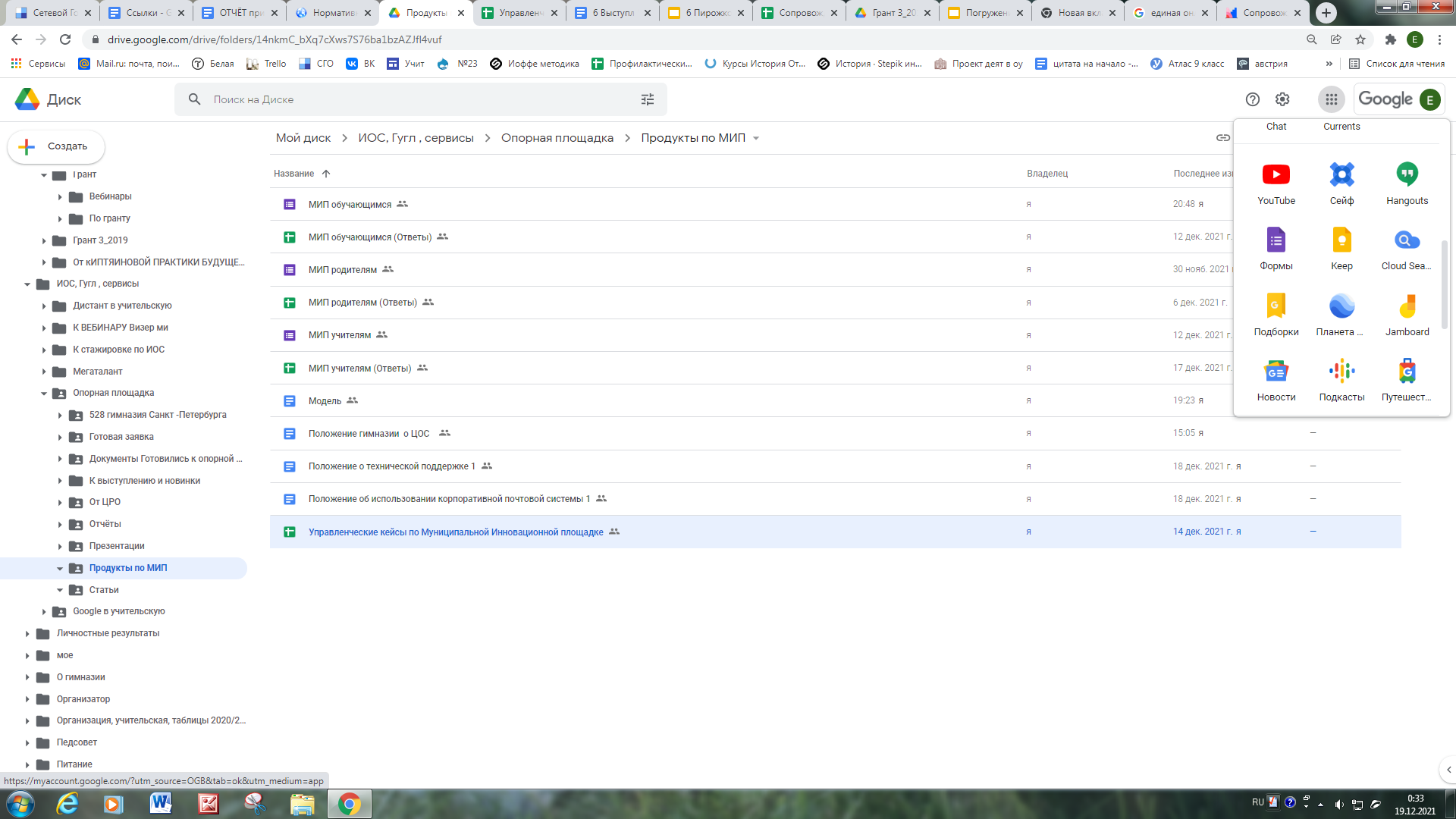 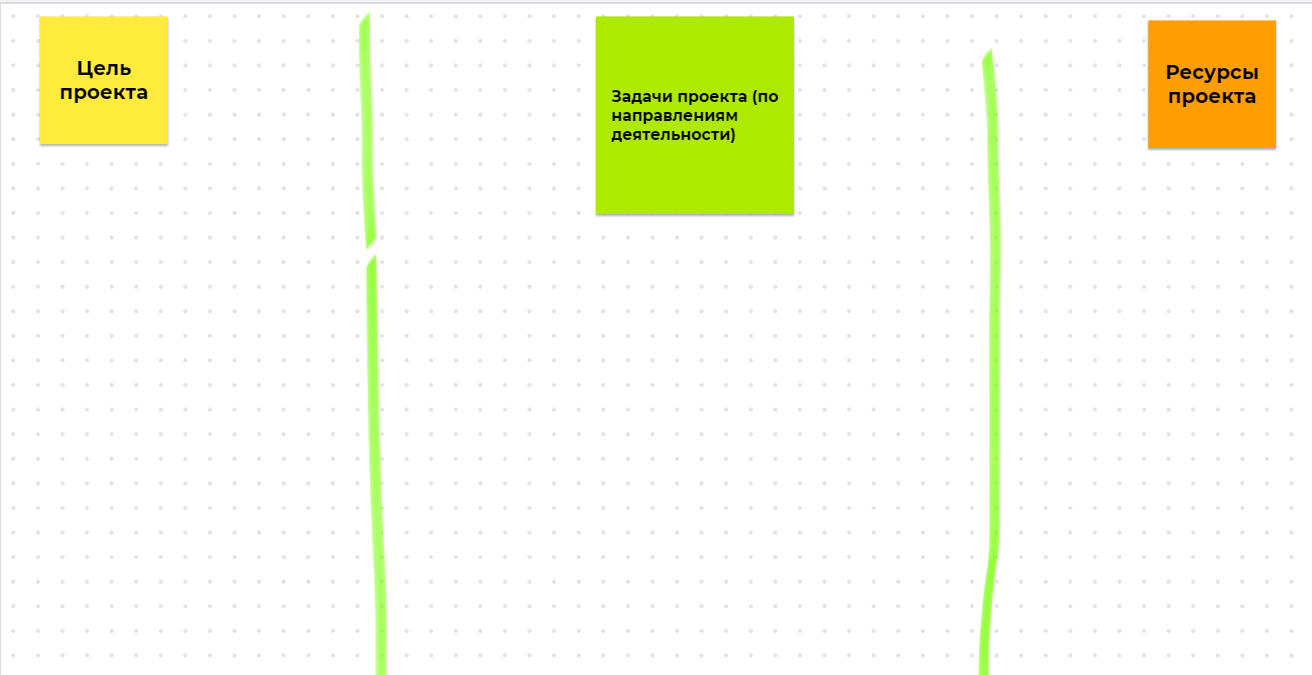 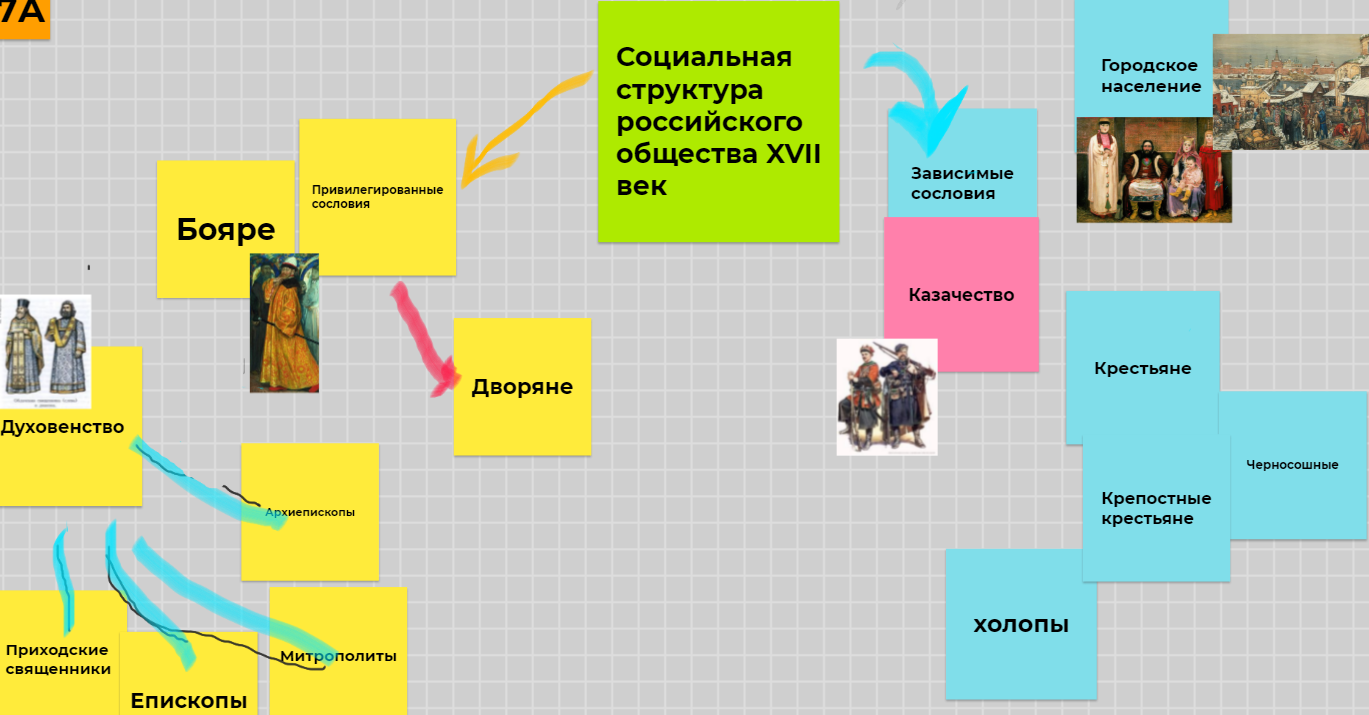 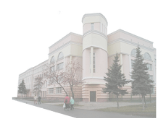 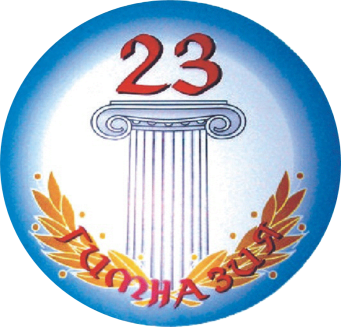 Выбор темы, командообразование группы, результат проекта
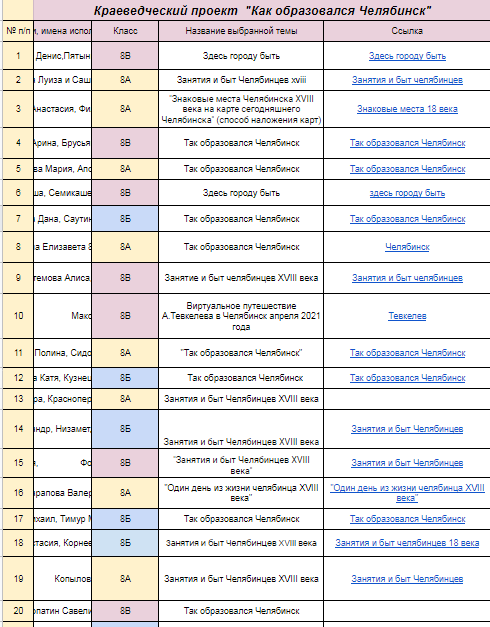 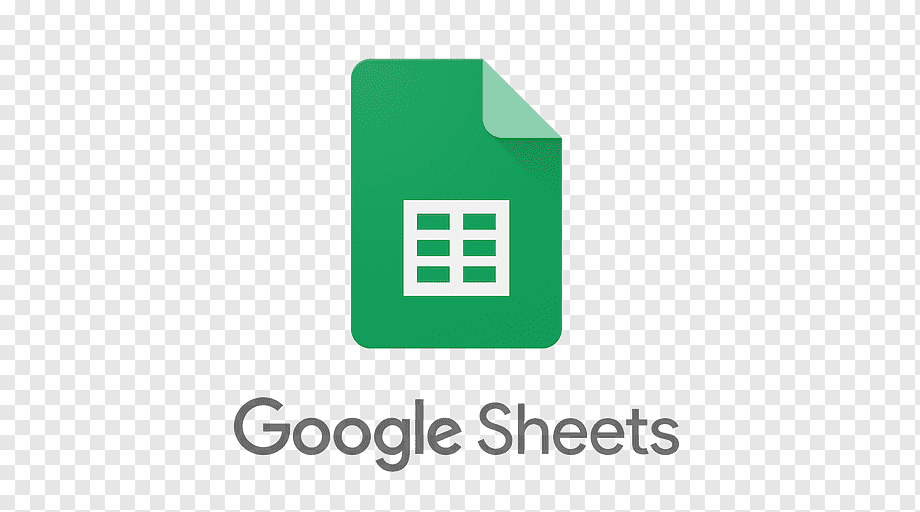 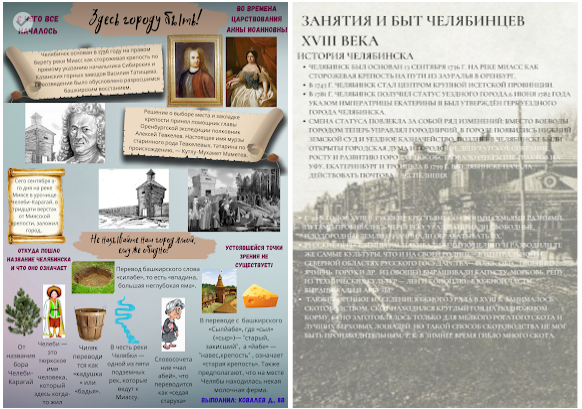 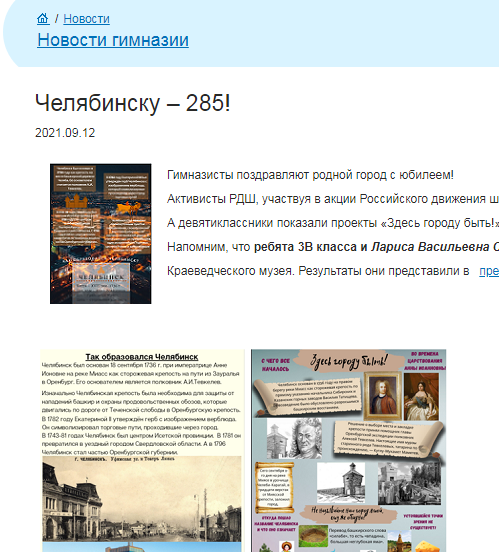 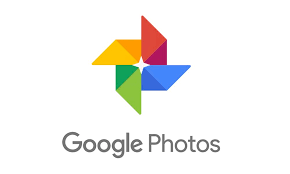 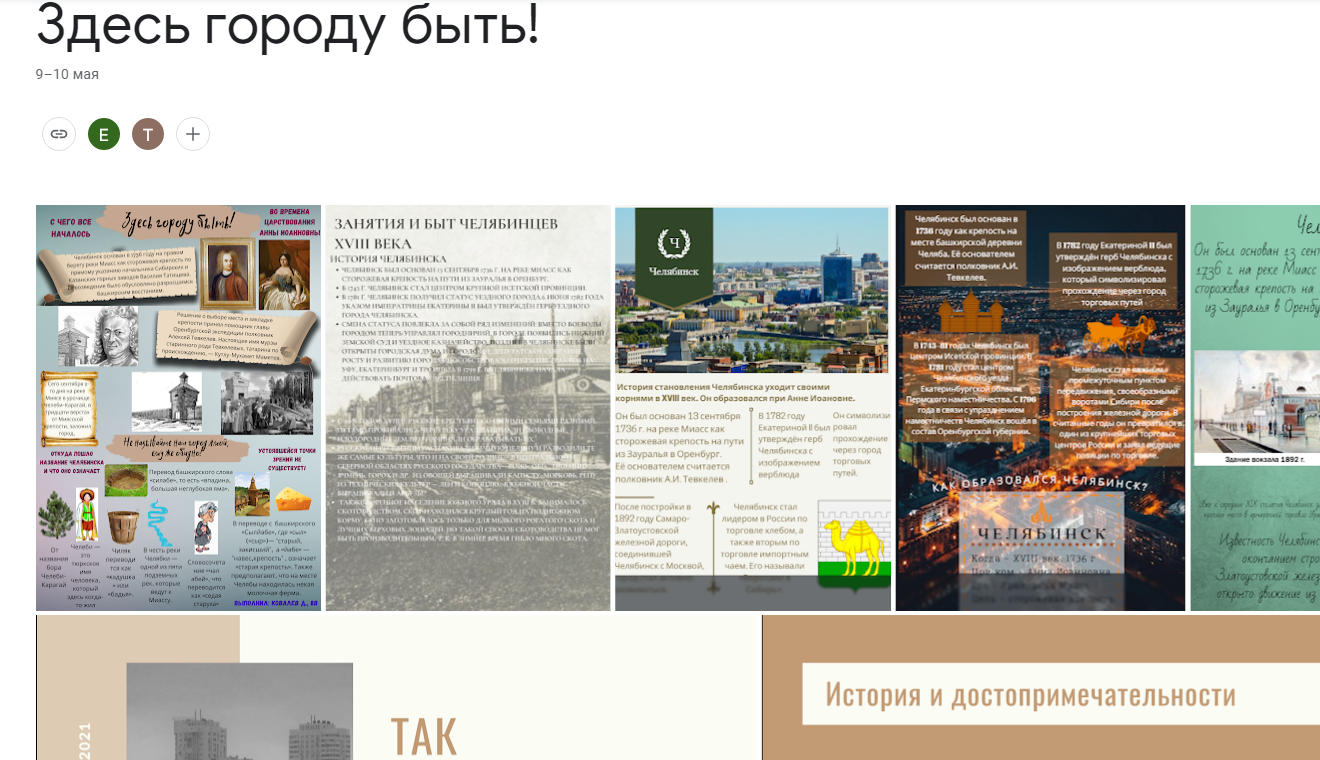 Выбор темы, оценка готовности, самооценка, взаимооценка
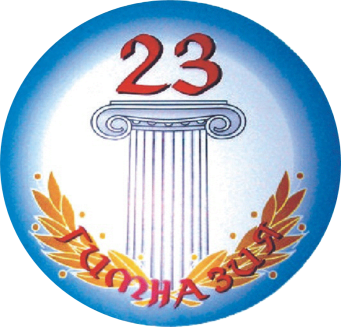 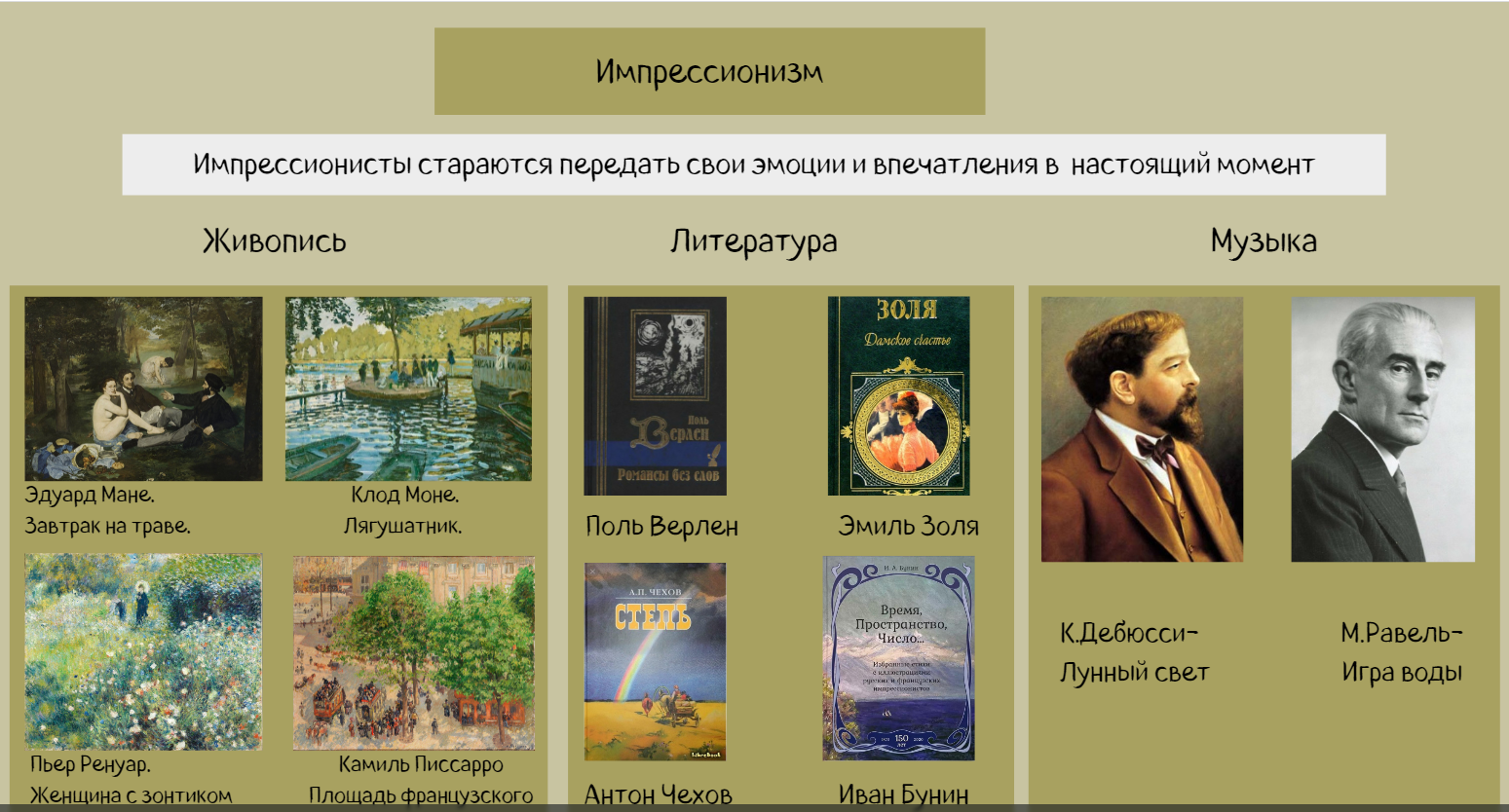 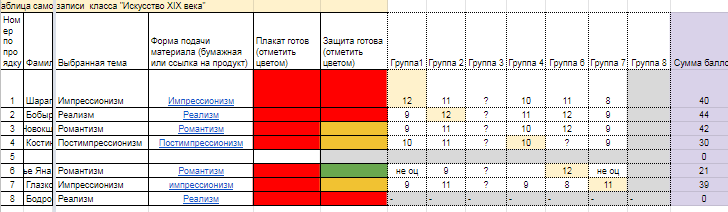 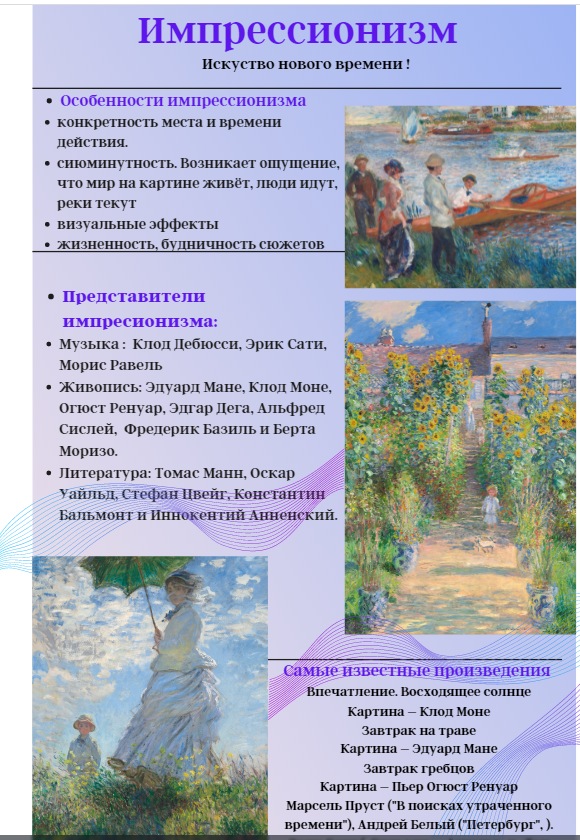 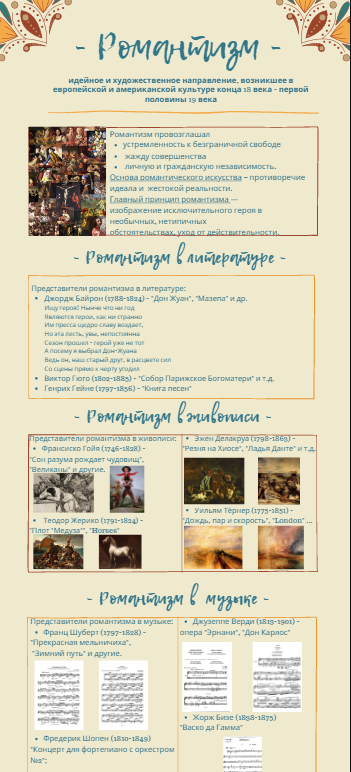 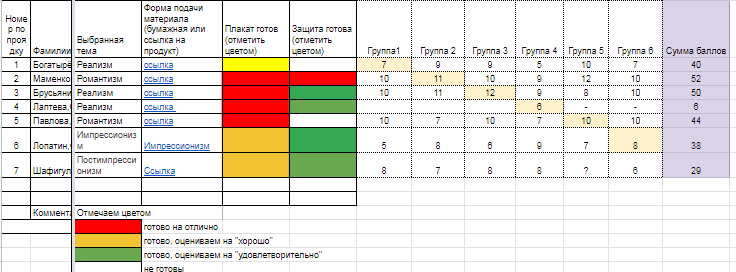 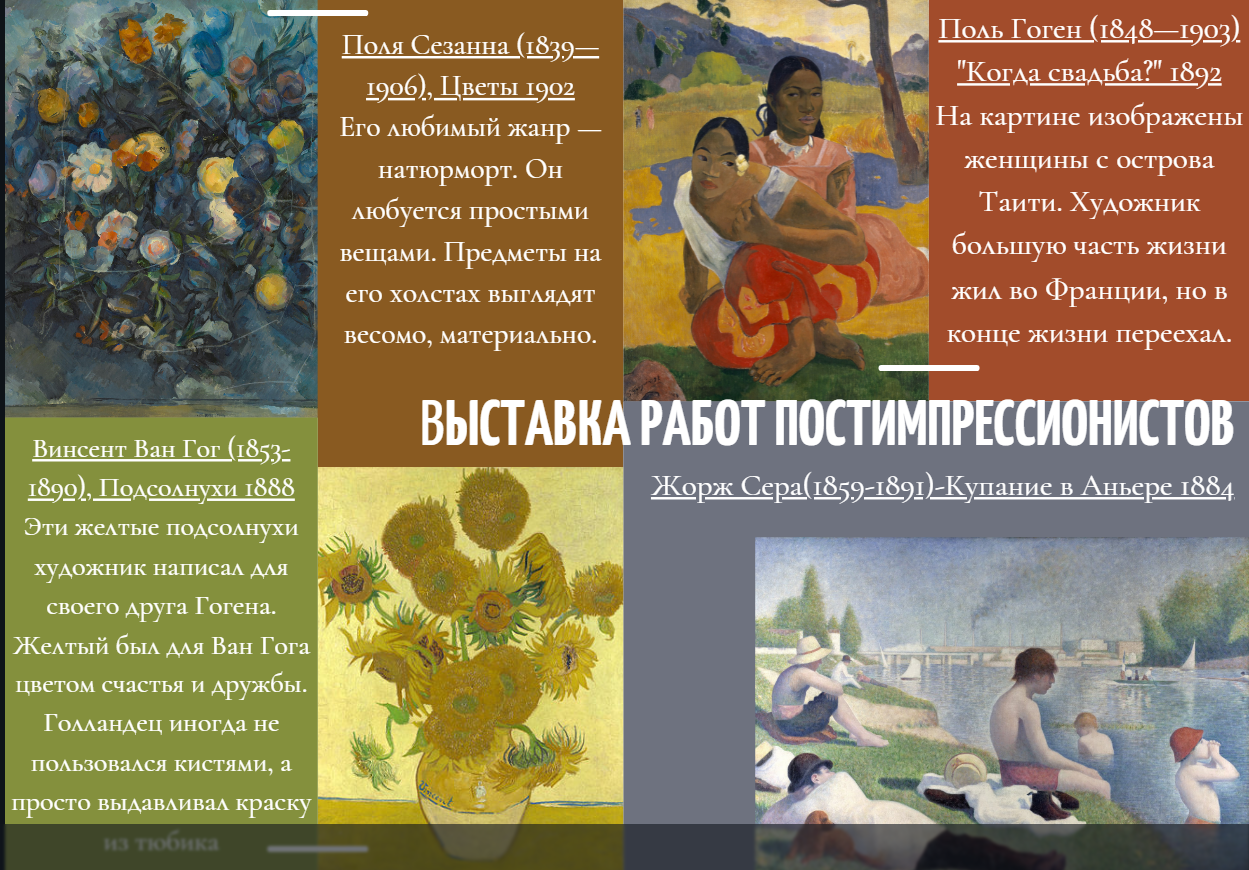 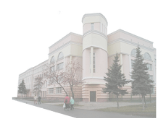 Совместная таблица гимназии
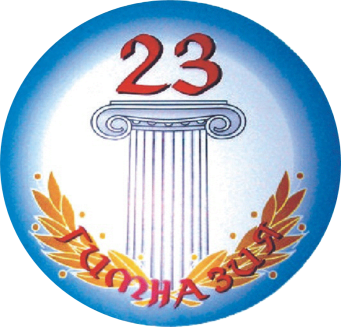 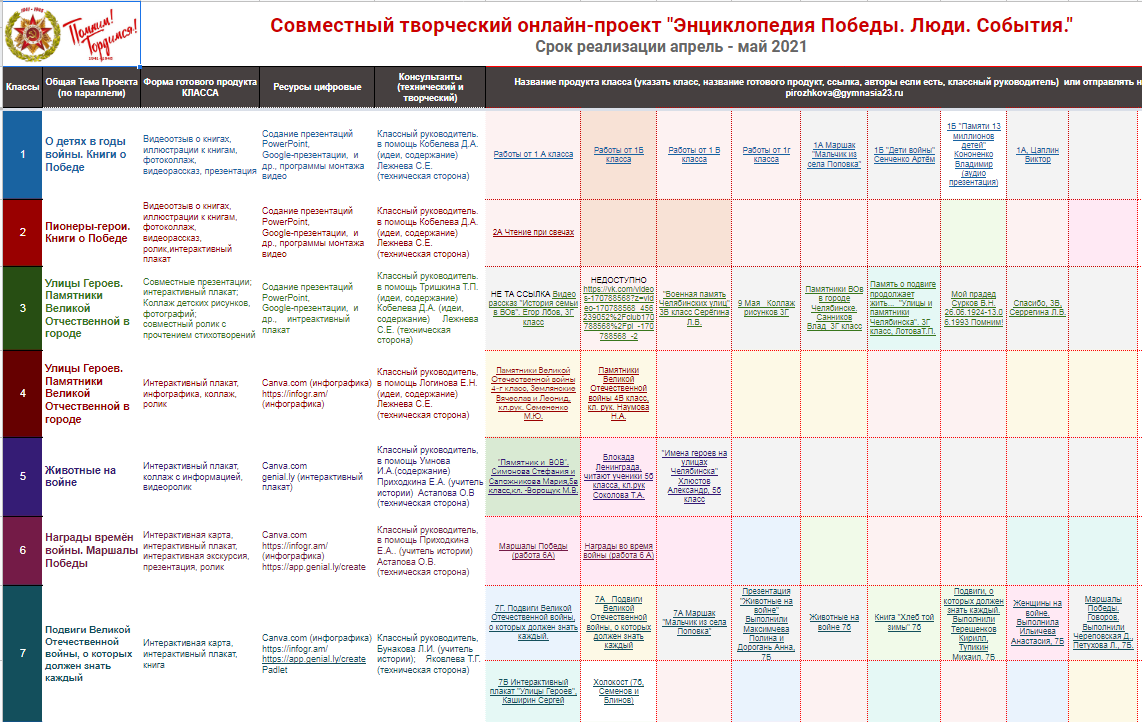 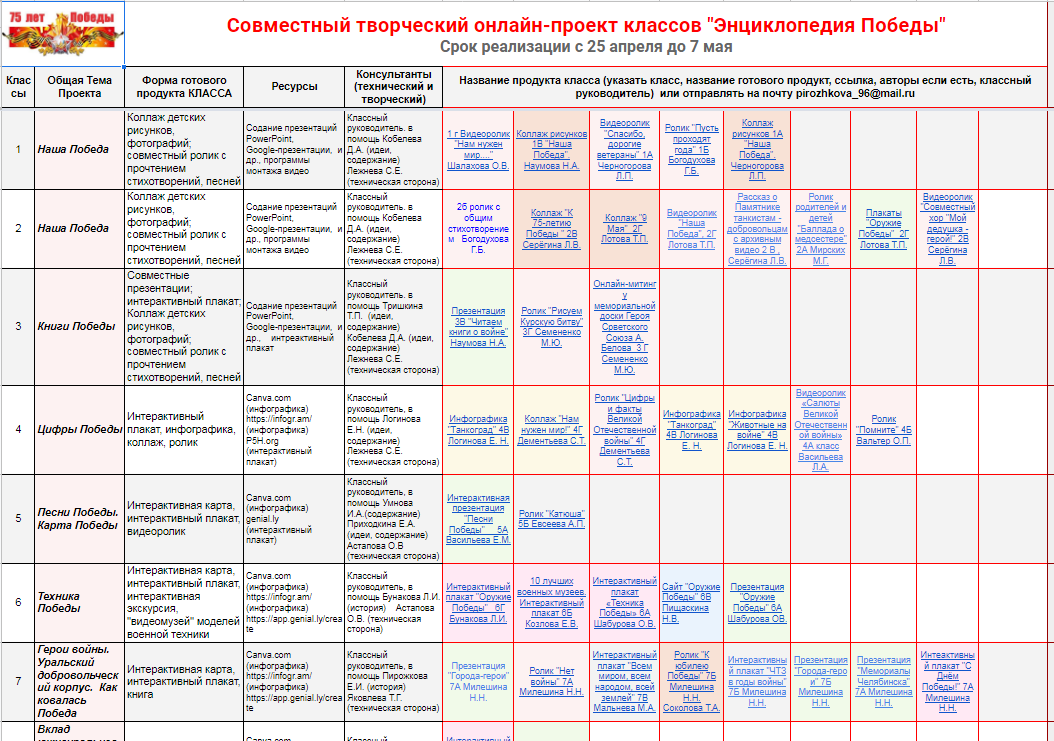 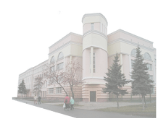 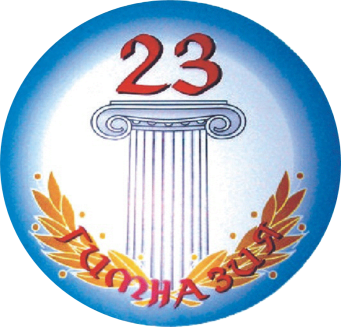 Результат продукта: совместная презентация
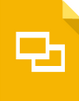 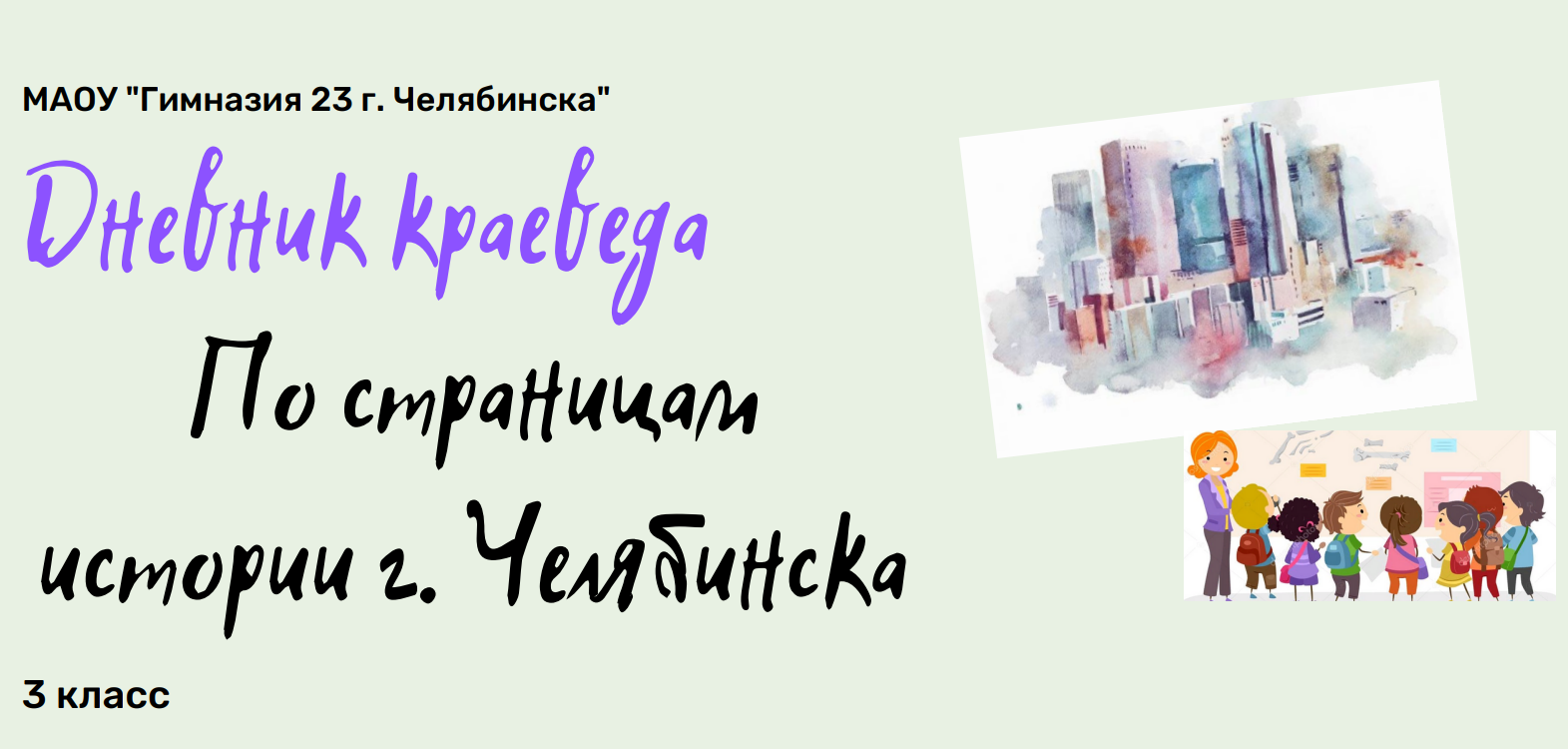 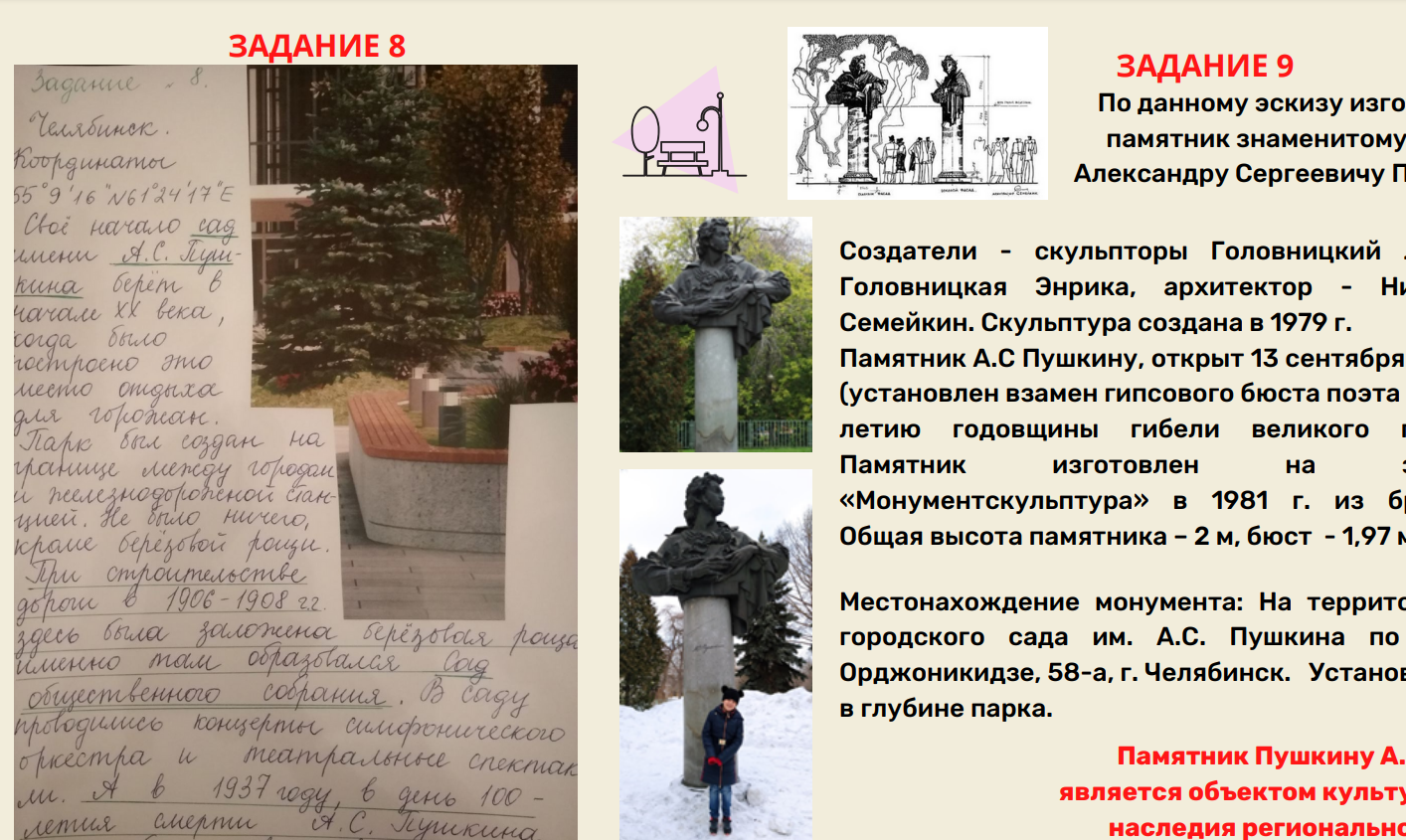 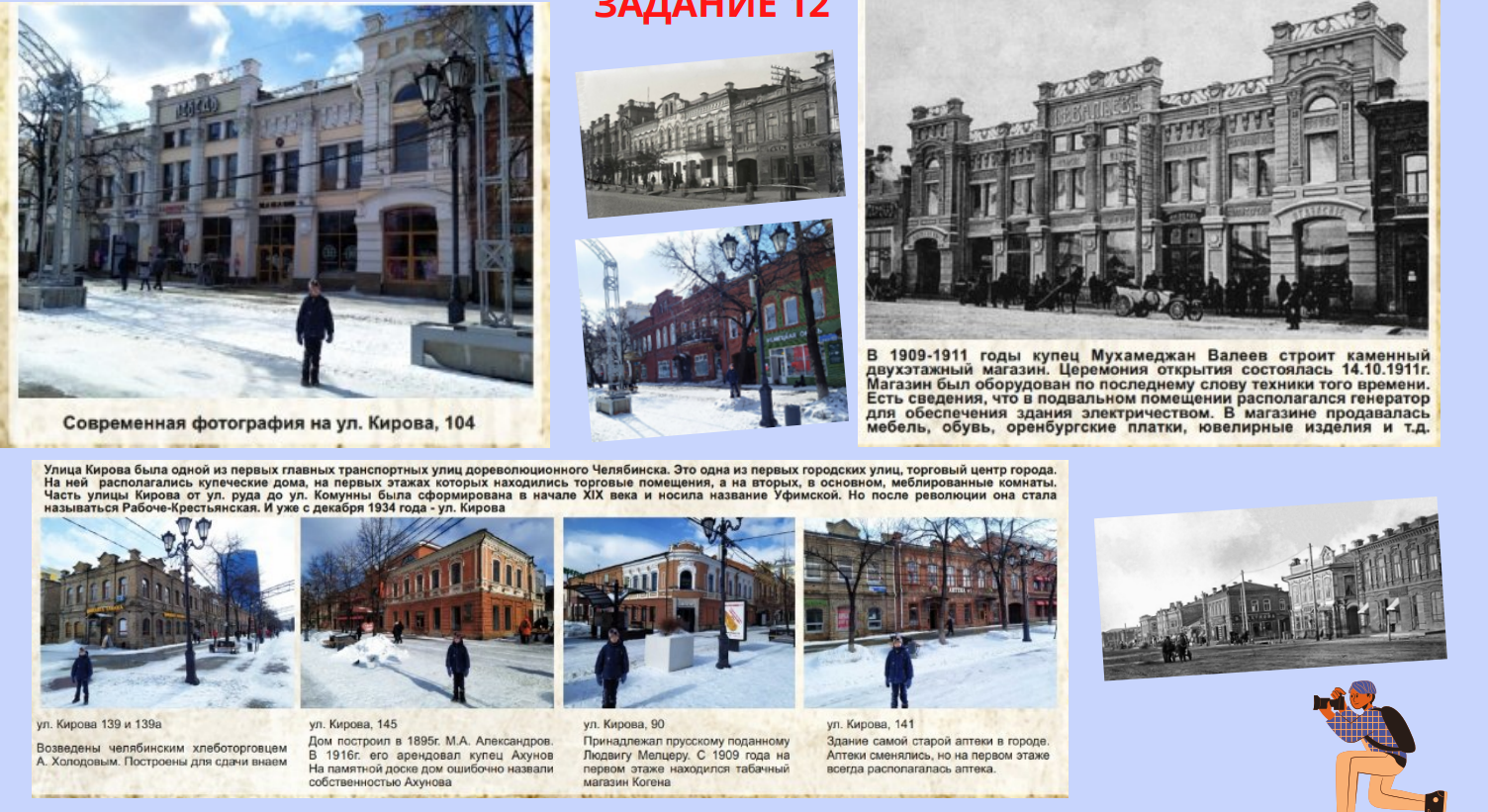 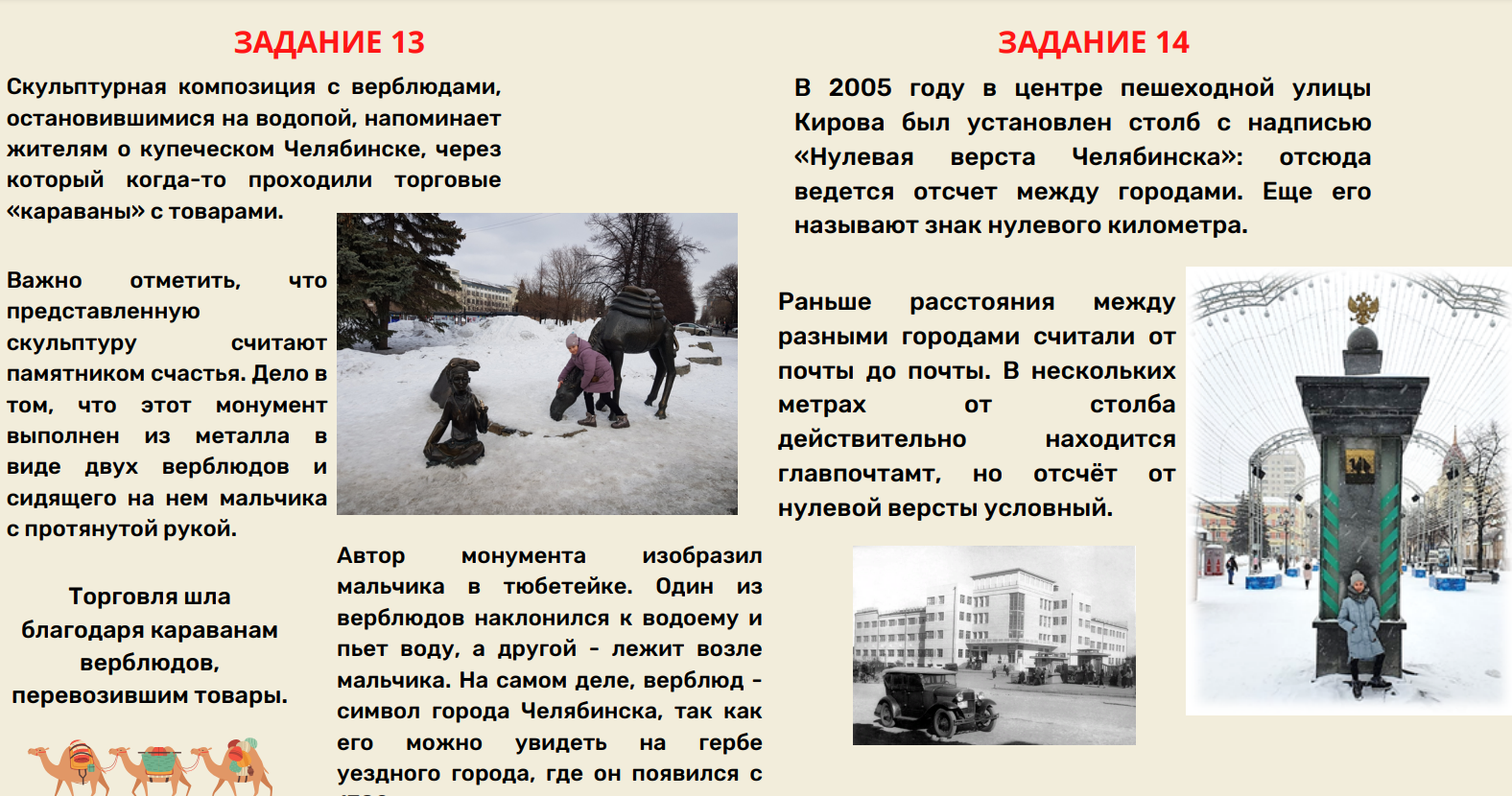 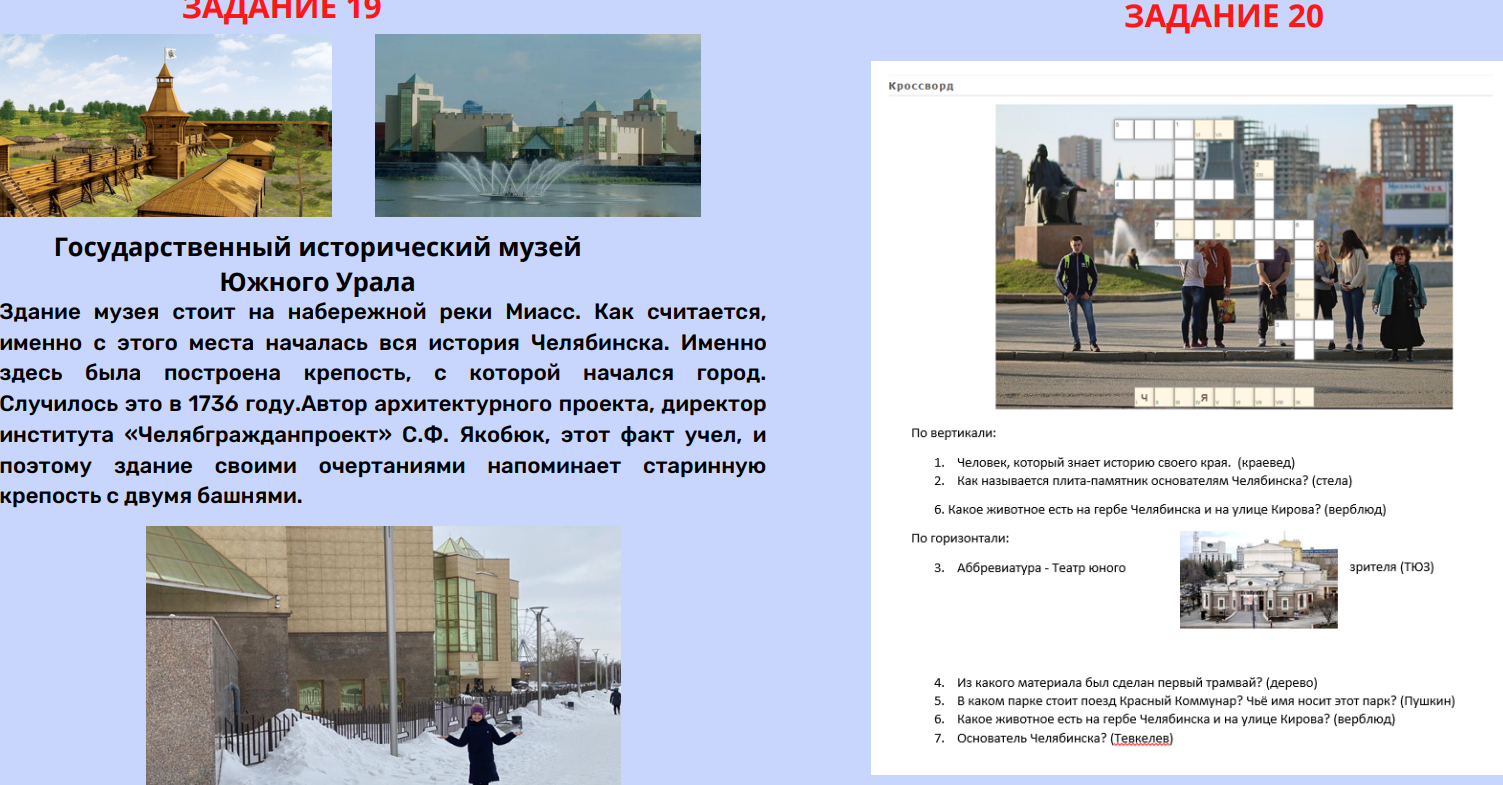 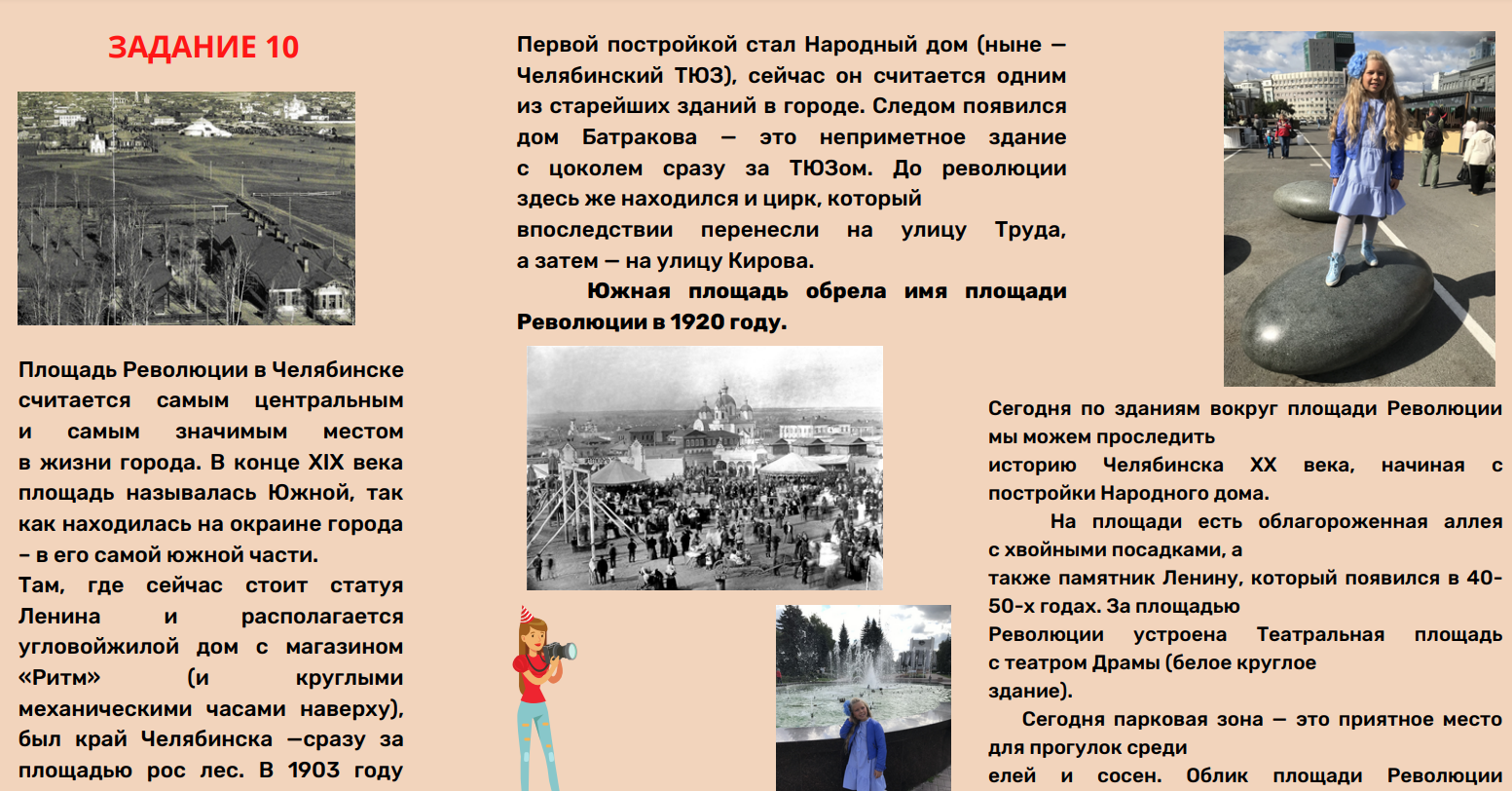 Руководитель проекта Л.В.Серёгина
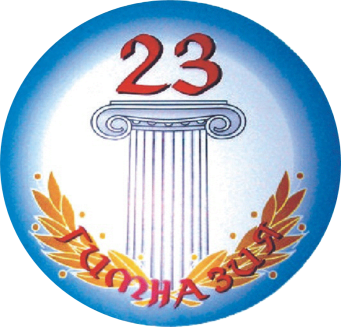 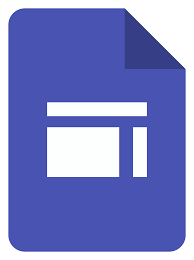 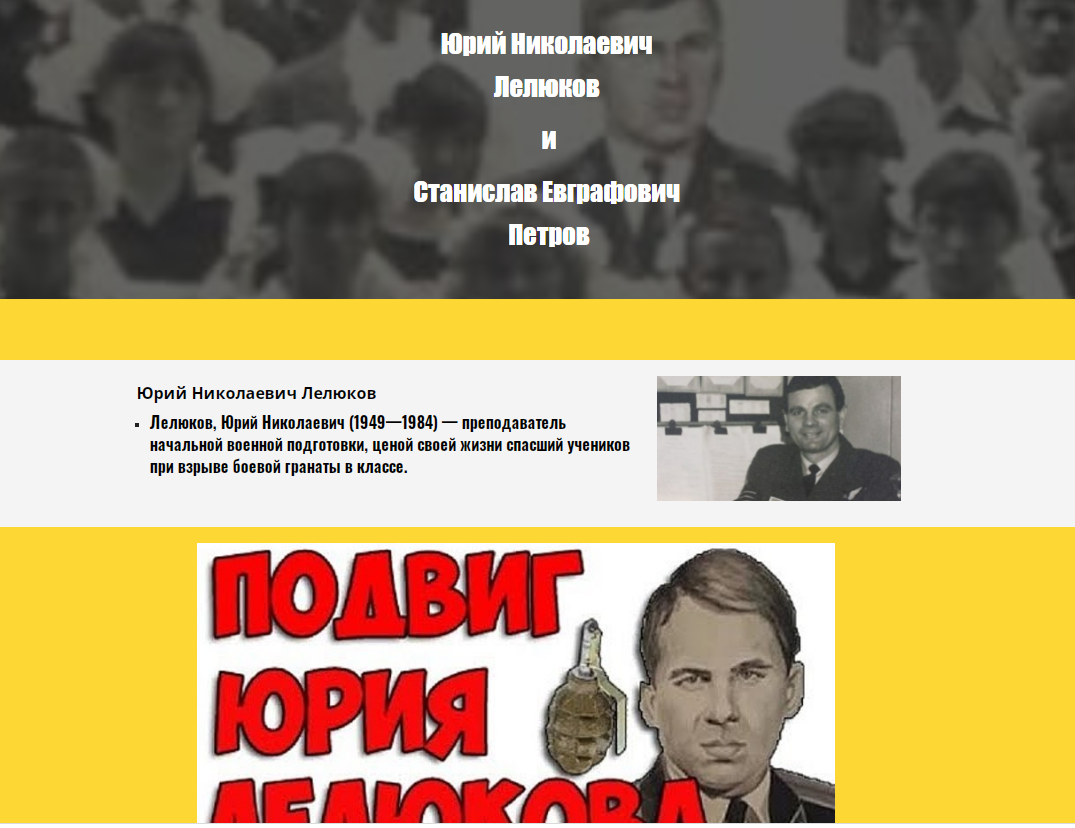 Продукт. Google - сайт
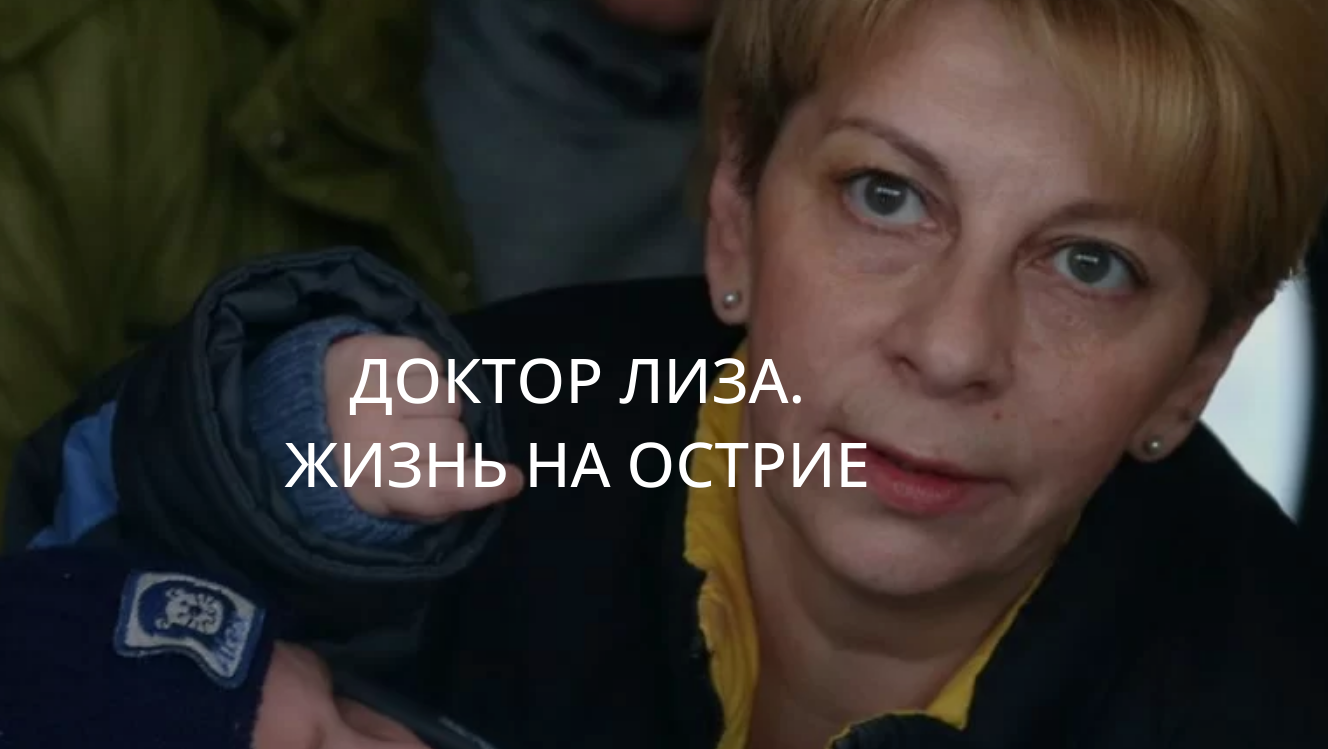 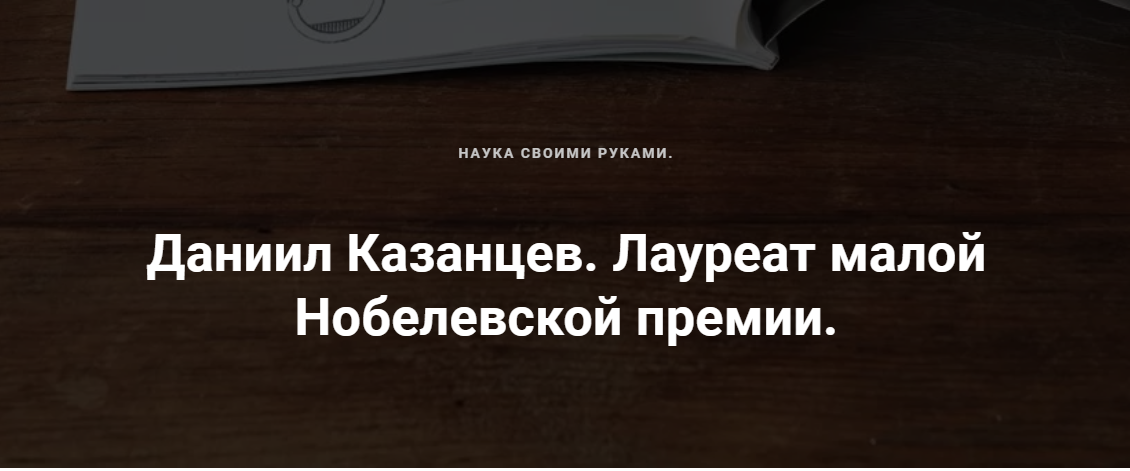 День, когда всё изменилось
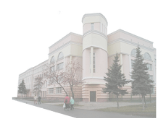 Даниил Казанцев
Доктор Лиза
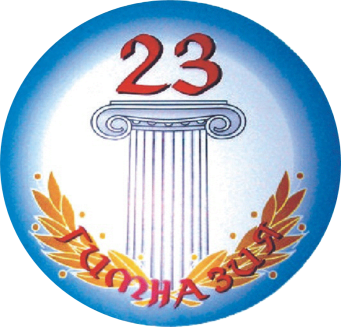 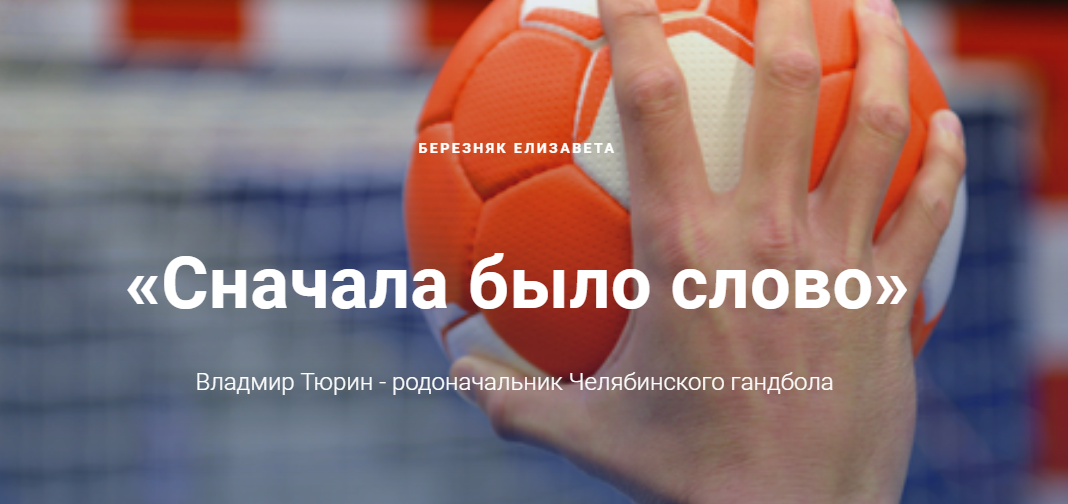 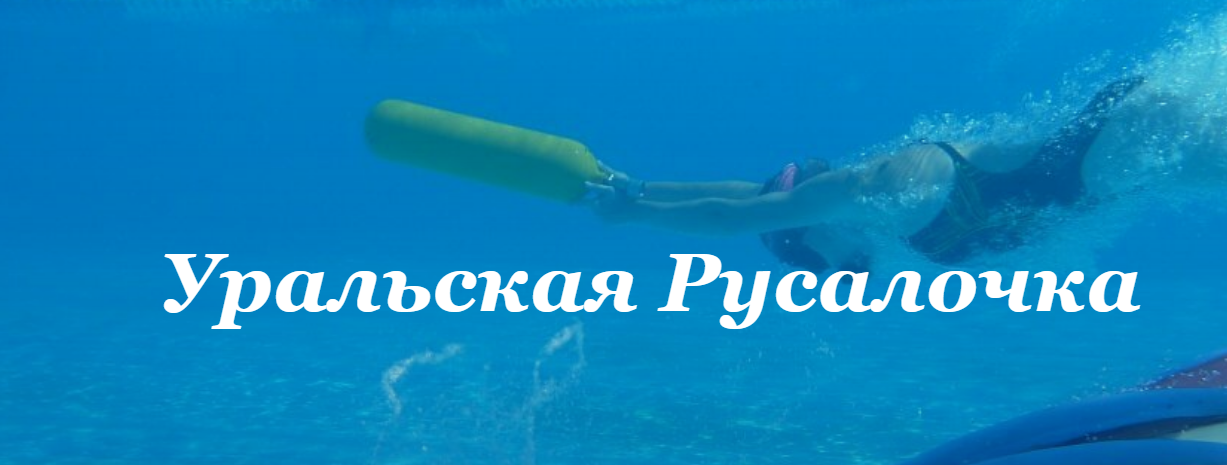 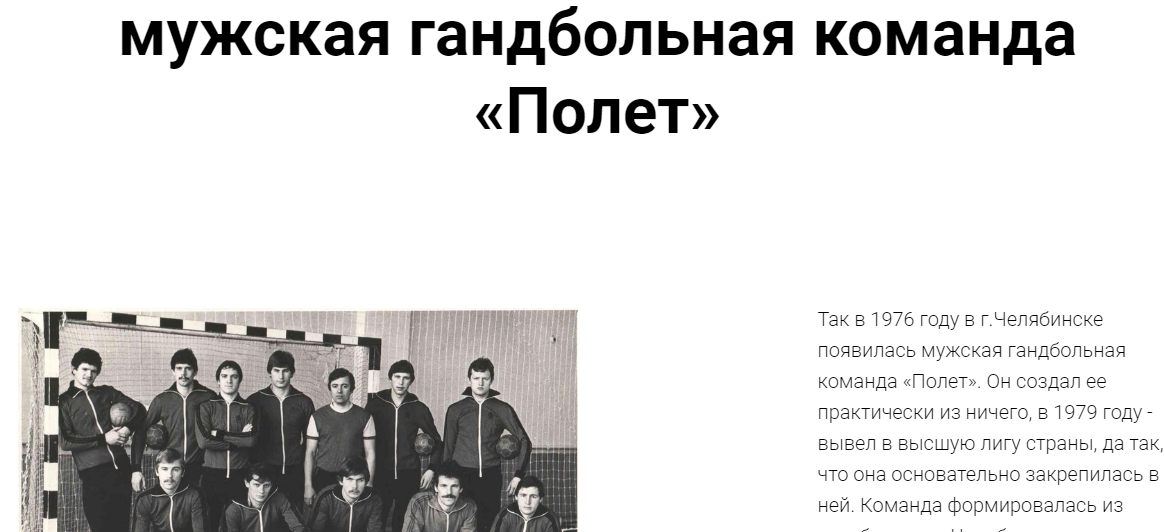 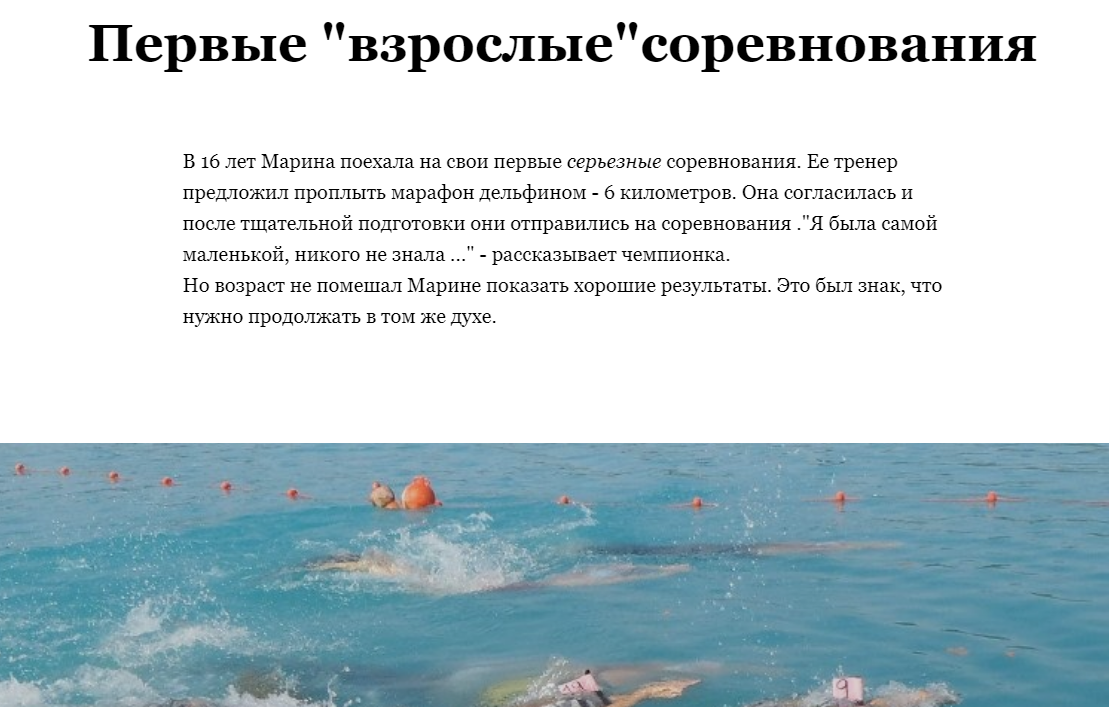 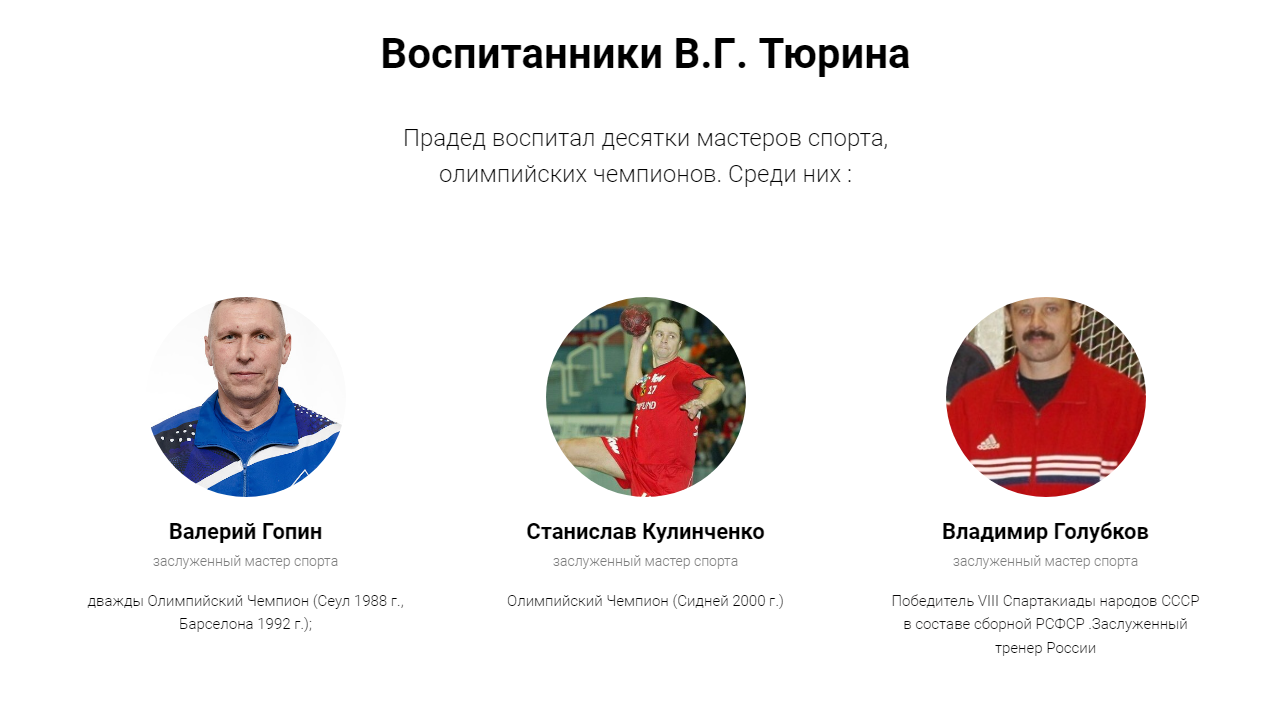 Владмир Тюрин - родоначальник Челябинского гандбола
Уральская Русалочка
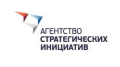 К навыкам XXI века
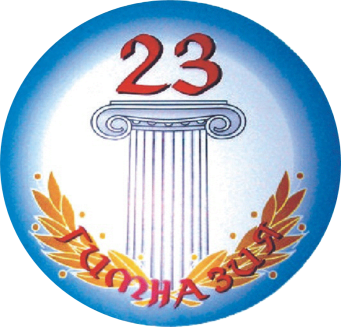 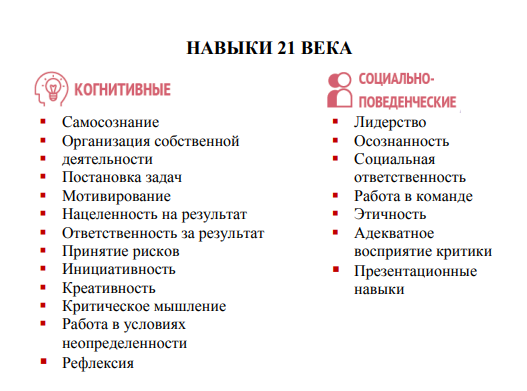 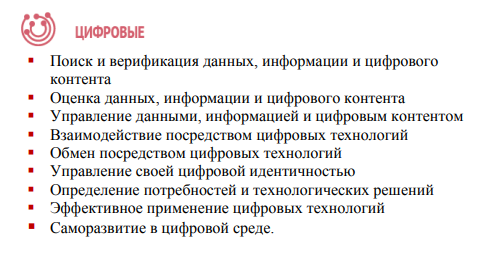 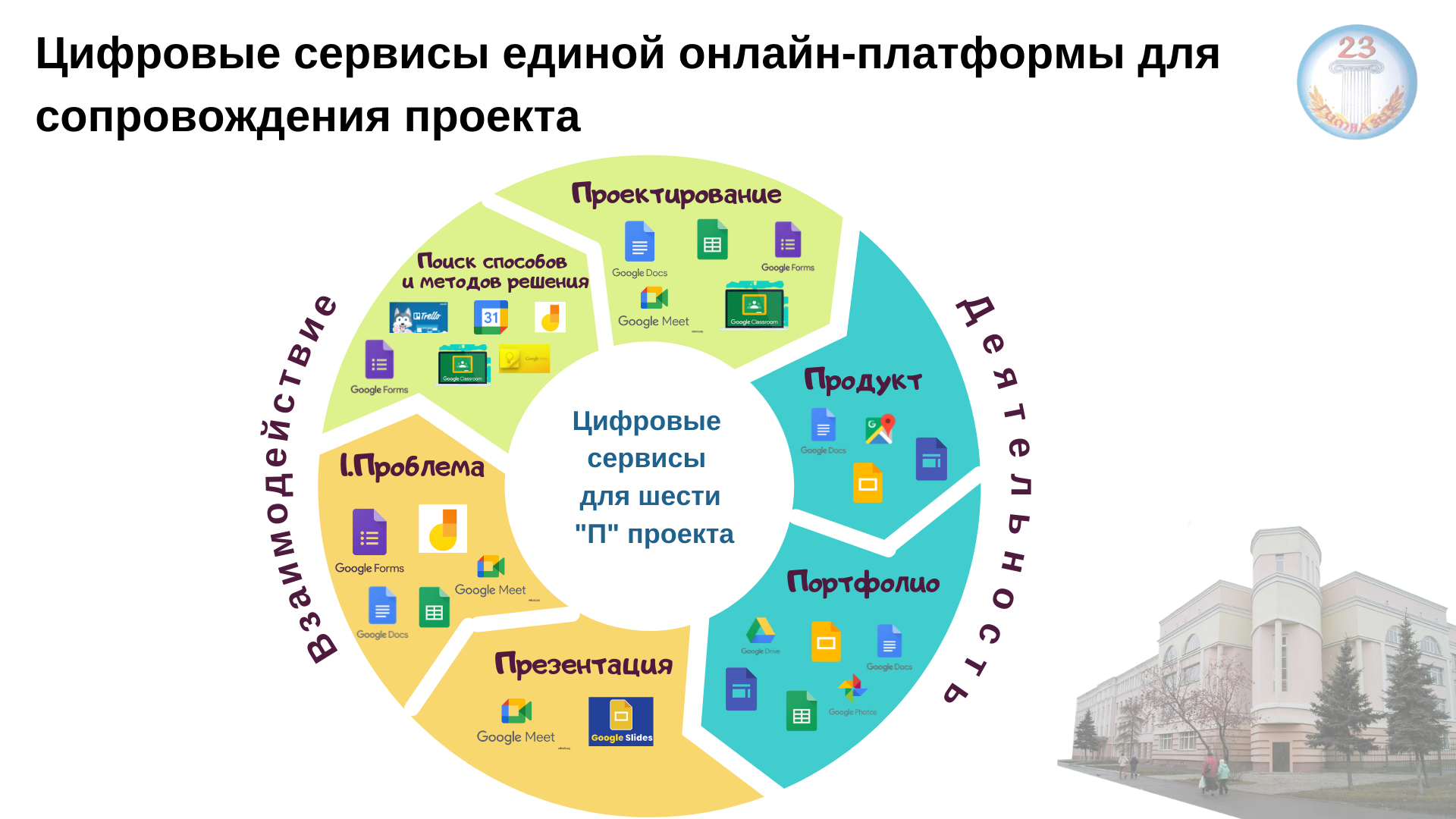 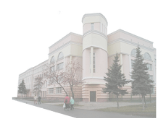 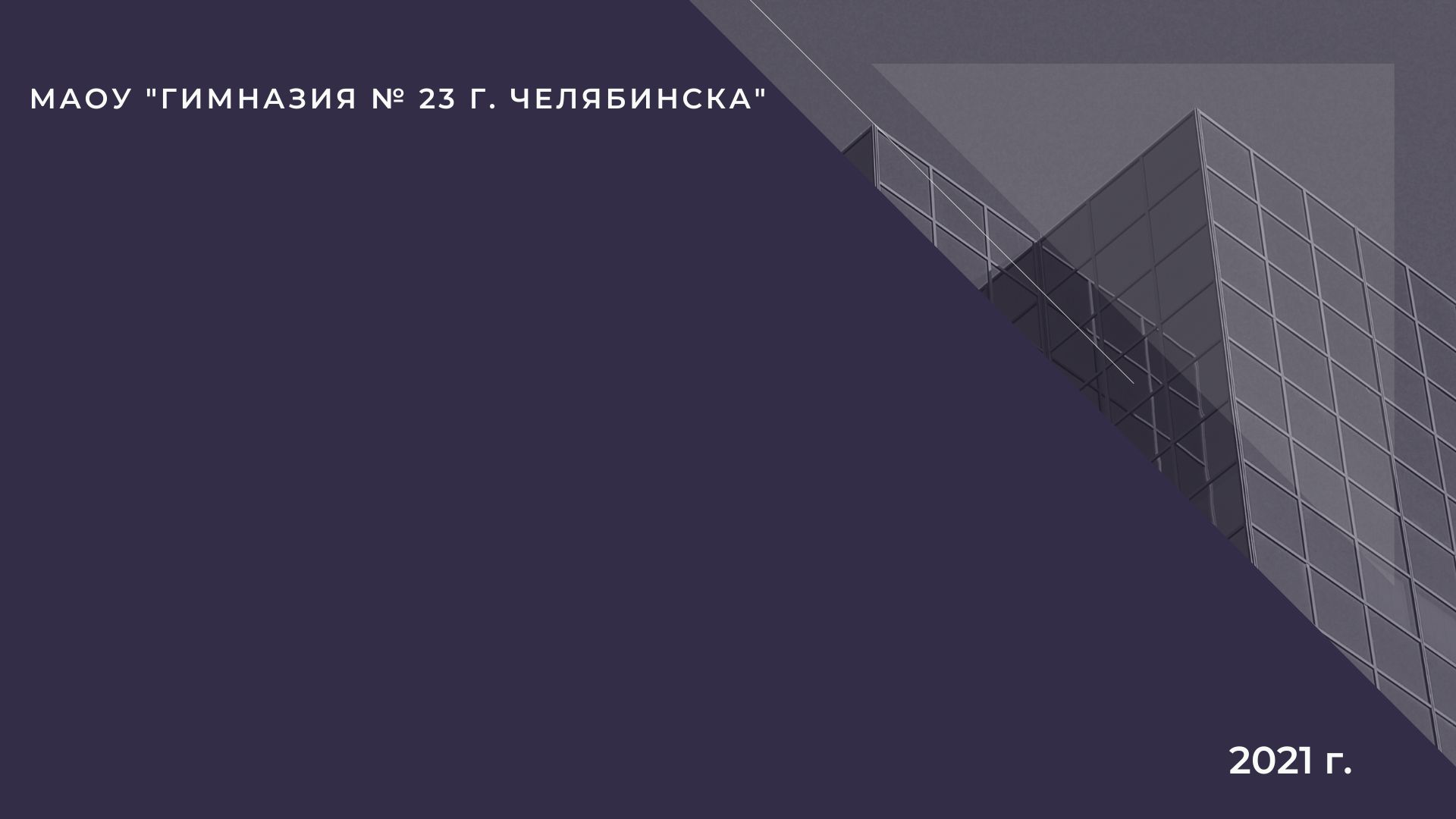 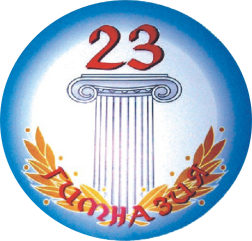 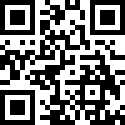 Наш сайт 
http://gymnasia23.ru
Адрес электронной почты
chsch23@rambler.ru
info@gymnasia23.ru
Мы в социальных сетях
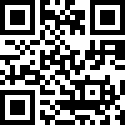 https://vk.com/chelgym23

https://www.facebook.com/gymnasia23/

http://instagram.com/chel_gymnasia23
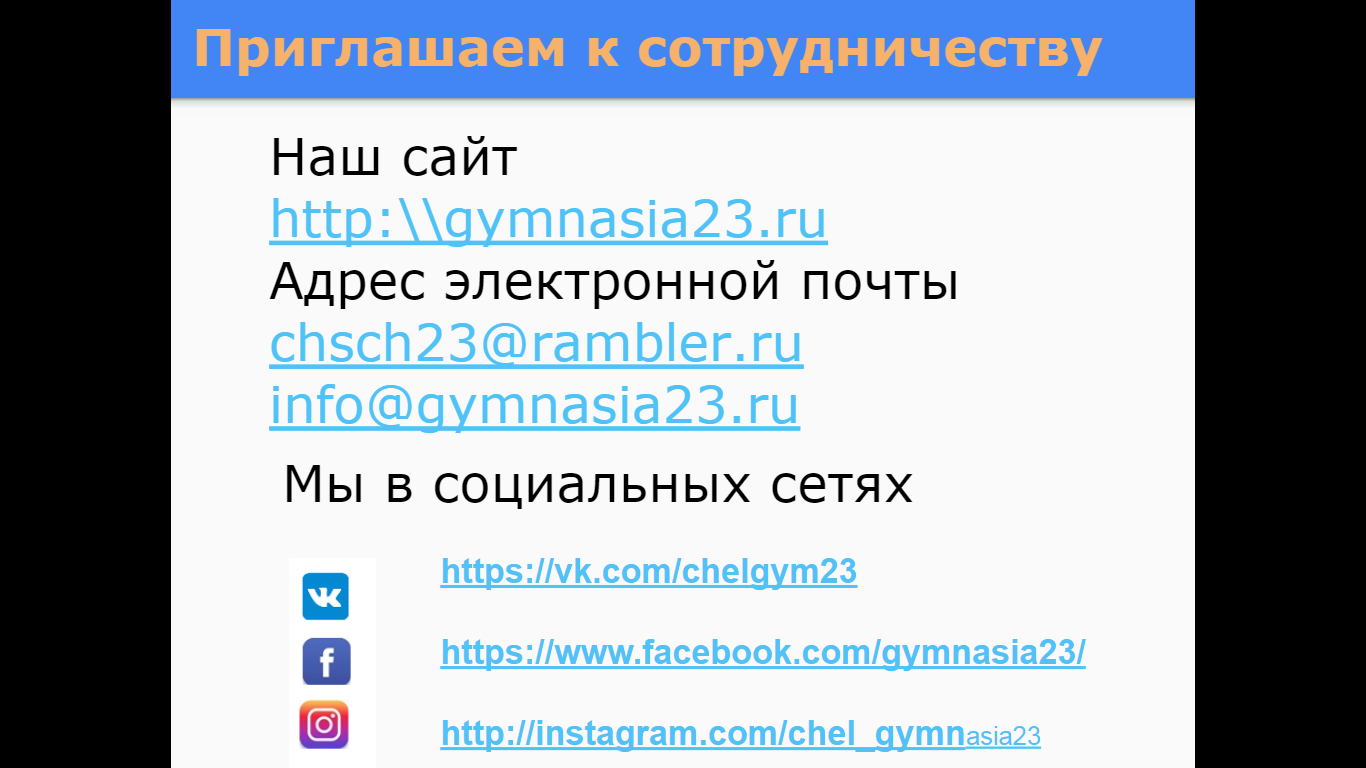 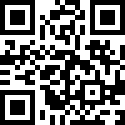 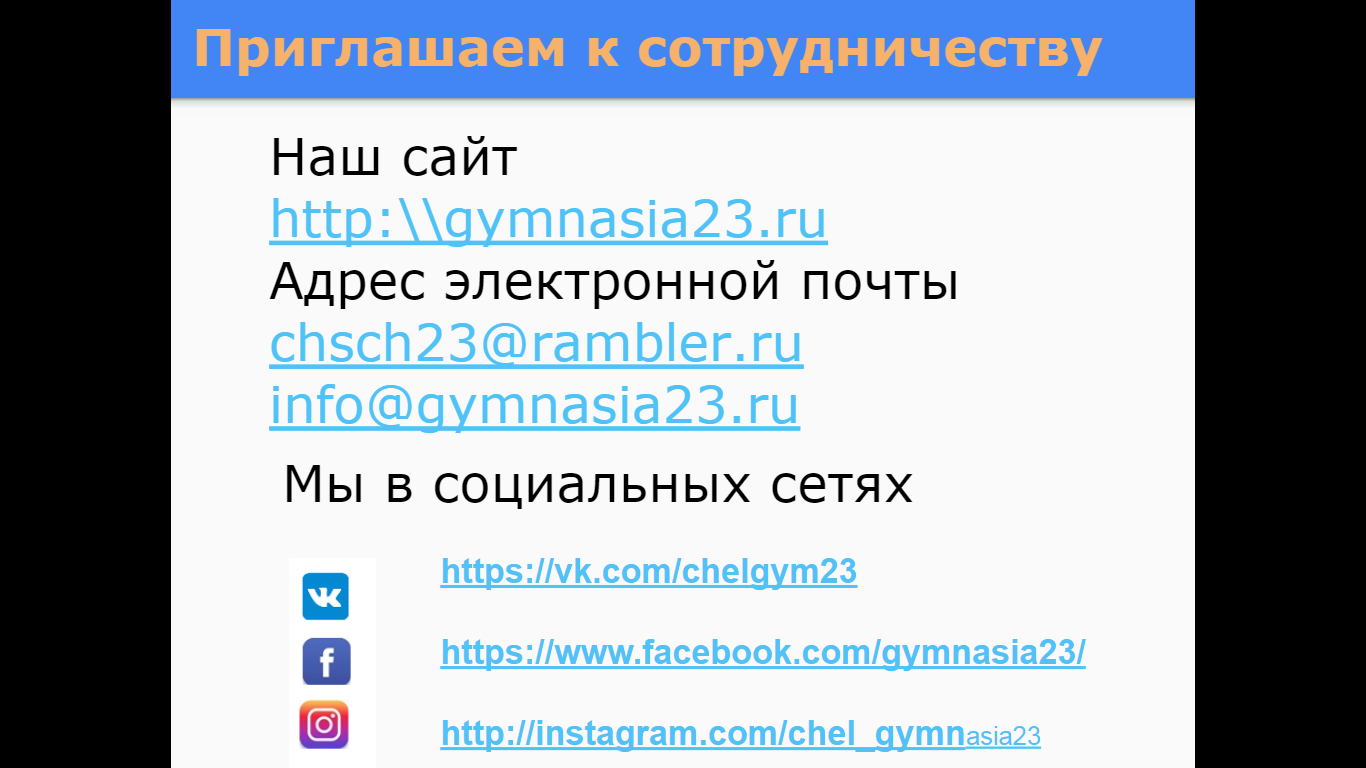 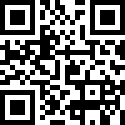 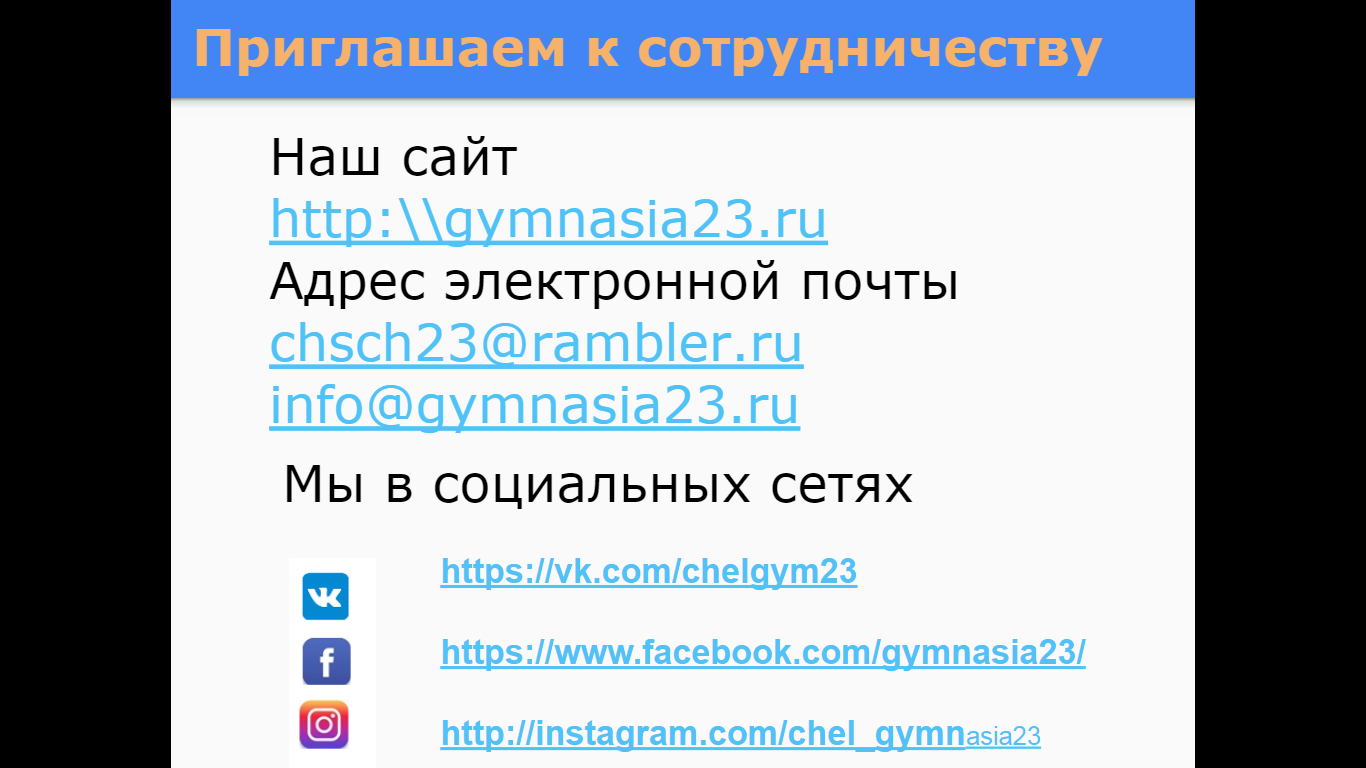